Evaluating Revised Tracking Metric for Regional Haze Planning
Comparing EPA estimates to CAMx PSAT for 2011
Natural vs Anthropogenic contributions to IMPROVE aerosol extinction


Pat Brewer (NPS), Gail Tonnesen (EPA Region 8), Tom Moore (WESTAR-WRAP)
April 2018
1
IMPROVE measured aerosol species composition and calculated light extinction are used to track visibility progress in regional haze planning.
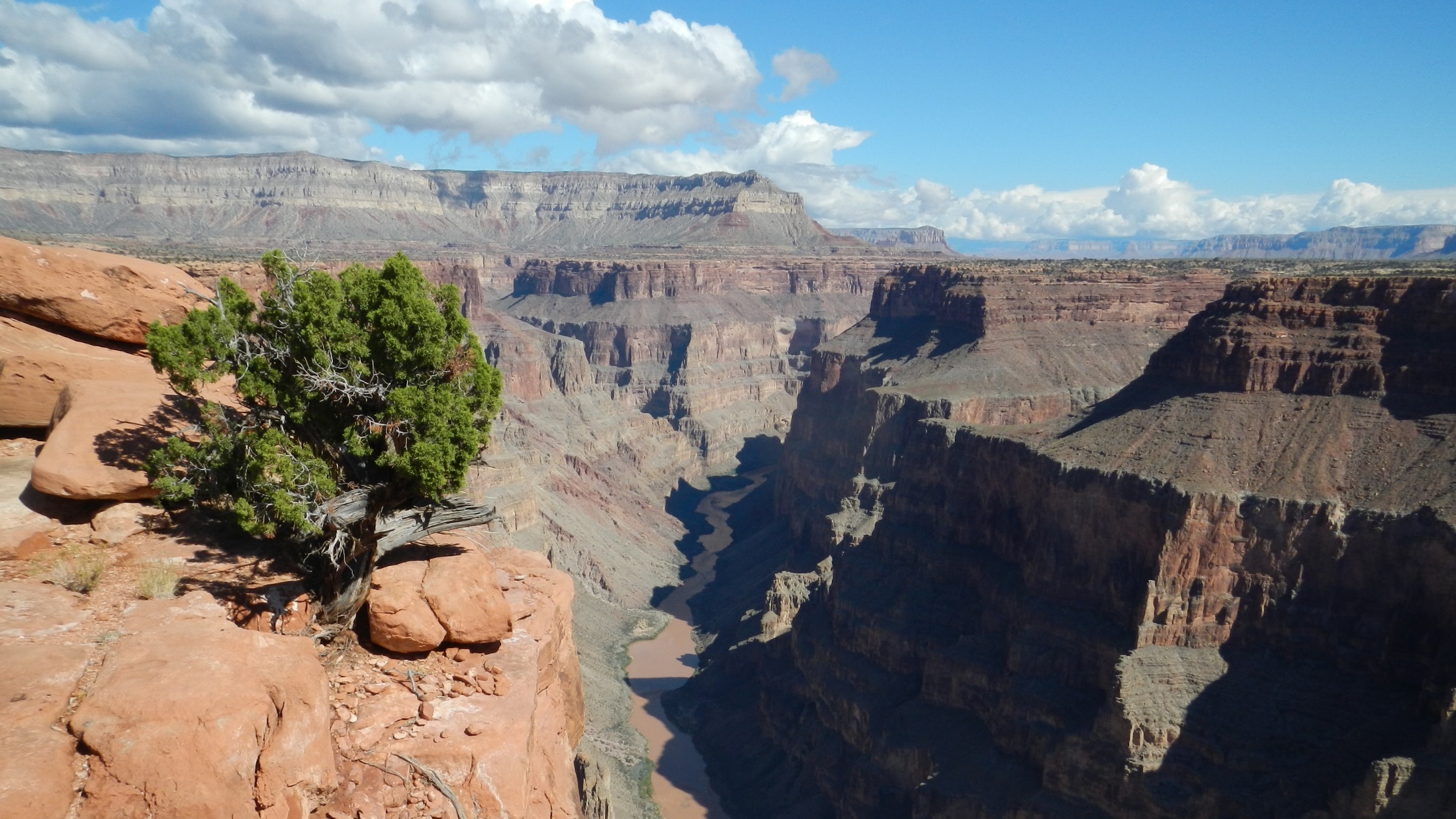 Grand Canyon National Park
2
[Speaker Notes: Grand Canyon NP]
At western Class I areas haziest days can be dominated by aerosol species associated with natural wildfires or dust storms.
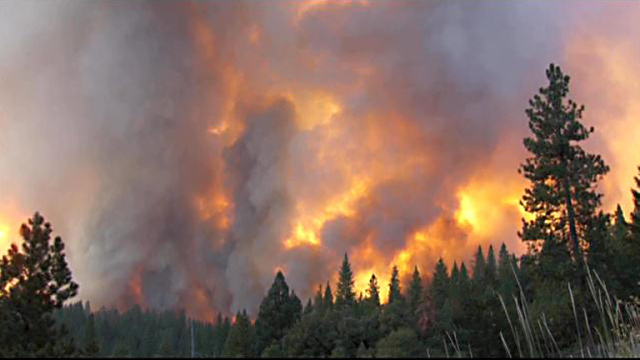 3
Yosemite National Park, 2013 Rim Fire
Source Contributions to IMPROVE Aerosol Data
2017 Revised RHR instructs states to track visibility progress on days with greatest anthropogenic impairment rather than overall haziest days.
EPA’s draft method to select most impaired days uses operational definitions of natural and anthropogenic contributions to IMPROVE data.
States will use regional air quality models to project future visibility improvements on the most impaired days.
4
[Speaker Notes: Great Basin NP]
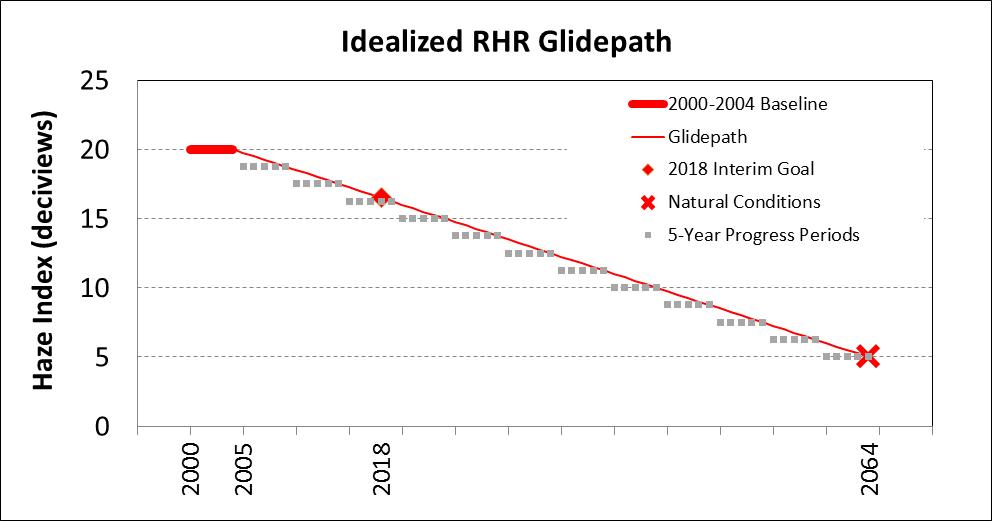 Source Contributions to IMPROVE Aerosol Data
(Measured)
(Estimated)
(Estimated)
If modeled U.S. anthropogenic contributions differ from EPA estimated total anthropogenic contributions, there can be a disconnect between modeled rate of progress and the uniform rate of progress, even if both methods are correct.
2028
5
Source Contributions to IMPROVE Aerosol Data
We compared the EPA method to CAMx PSAT for 2011 to understand strengths and weaknesses and to summarize our results relevant to western states regional haze planning.
IMPROVE data and source contributions vary spatially and temporally.  2011 results reported here may not represent future conditions.
6
2011 Western Air Quality Study CAMx version 6.10 2011b
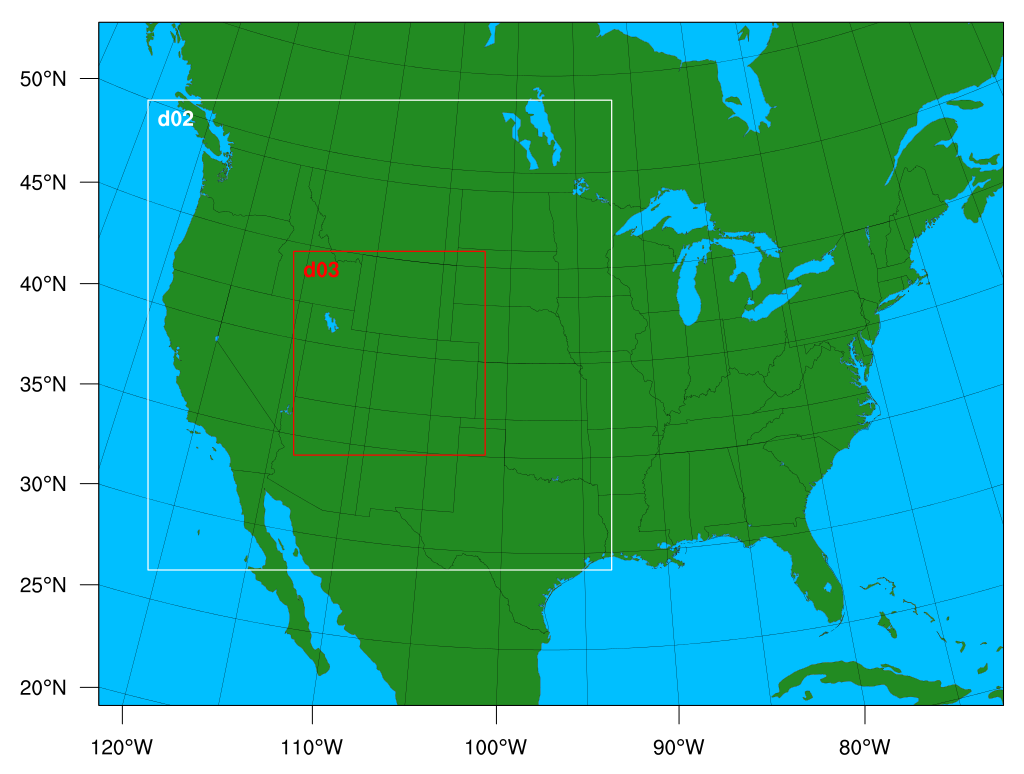 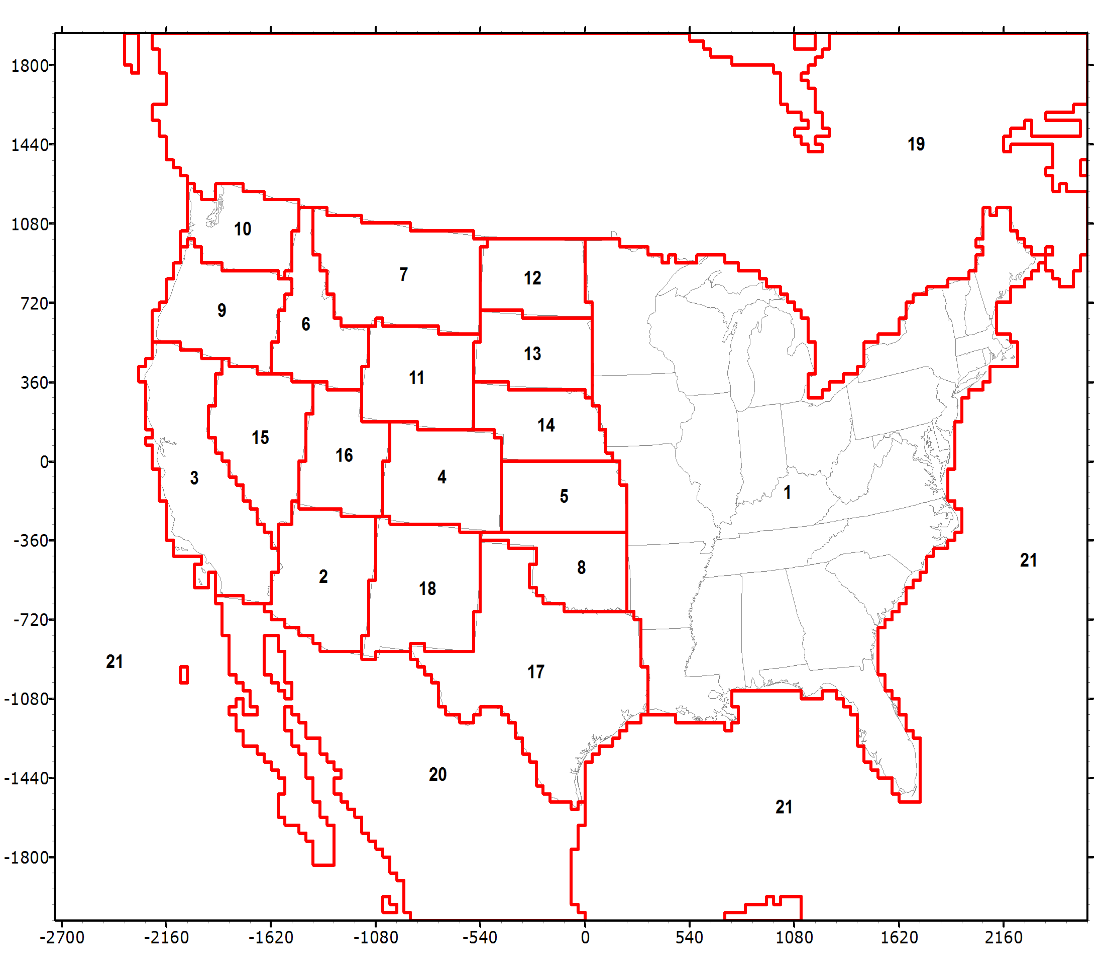 (b) source regions for the Particle Source 
Apportionment Tool (PSAT).
(a) Modeling Domain
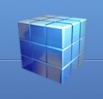 http://views.cira.colostate.edu/tsdw/
7
Example sites represent different geographic areas and different source contributions
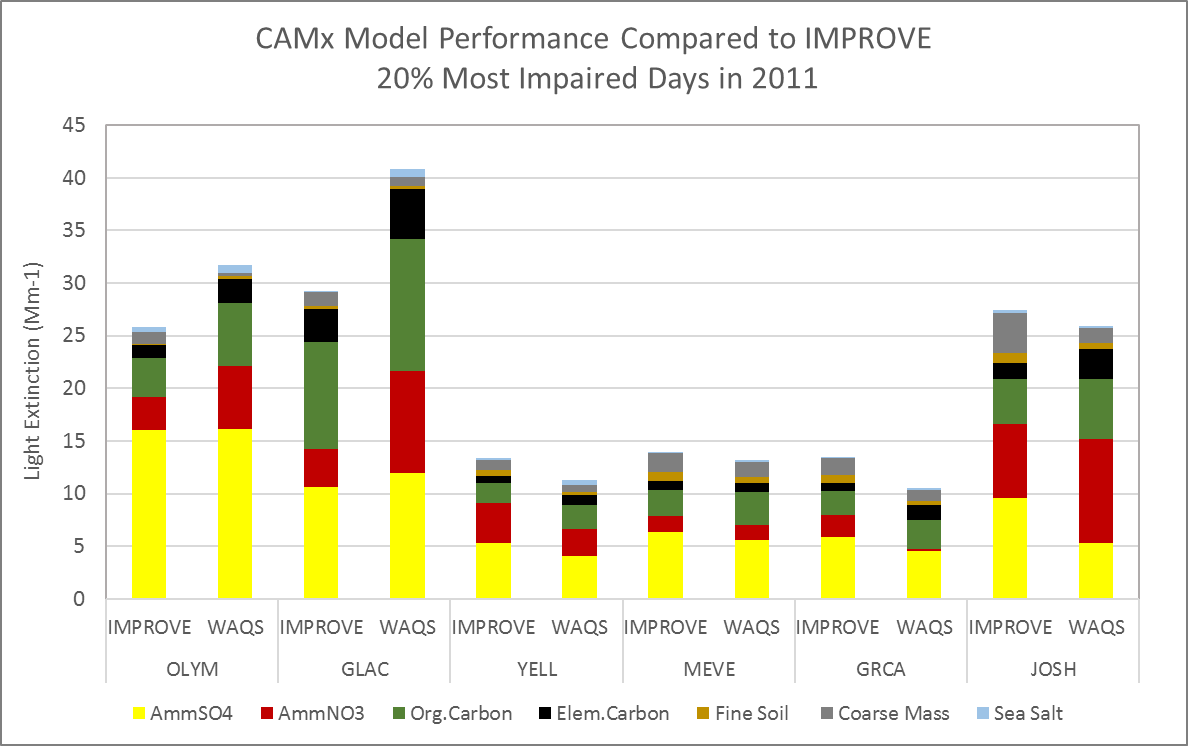 Organic Mass
2011 CAMx performance is best for AmmSO4 and more variable for AmmNO3 and OM.
PSAT source contributions are applied as percentage to IMPROVE aerosol extinction
8
EPA draft recommended methods: 
Estimated Natural and Anthropogenic Contributions to IMPROVE Aerosol Extinction
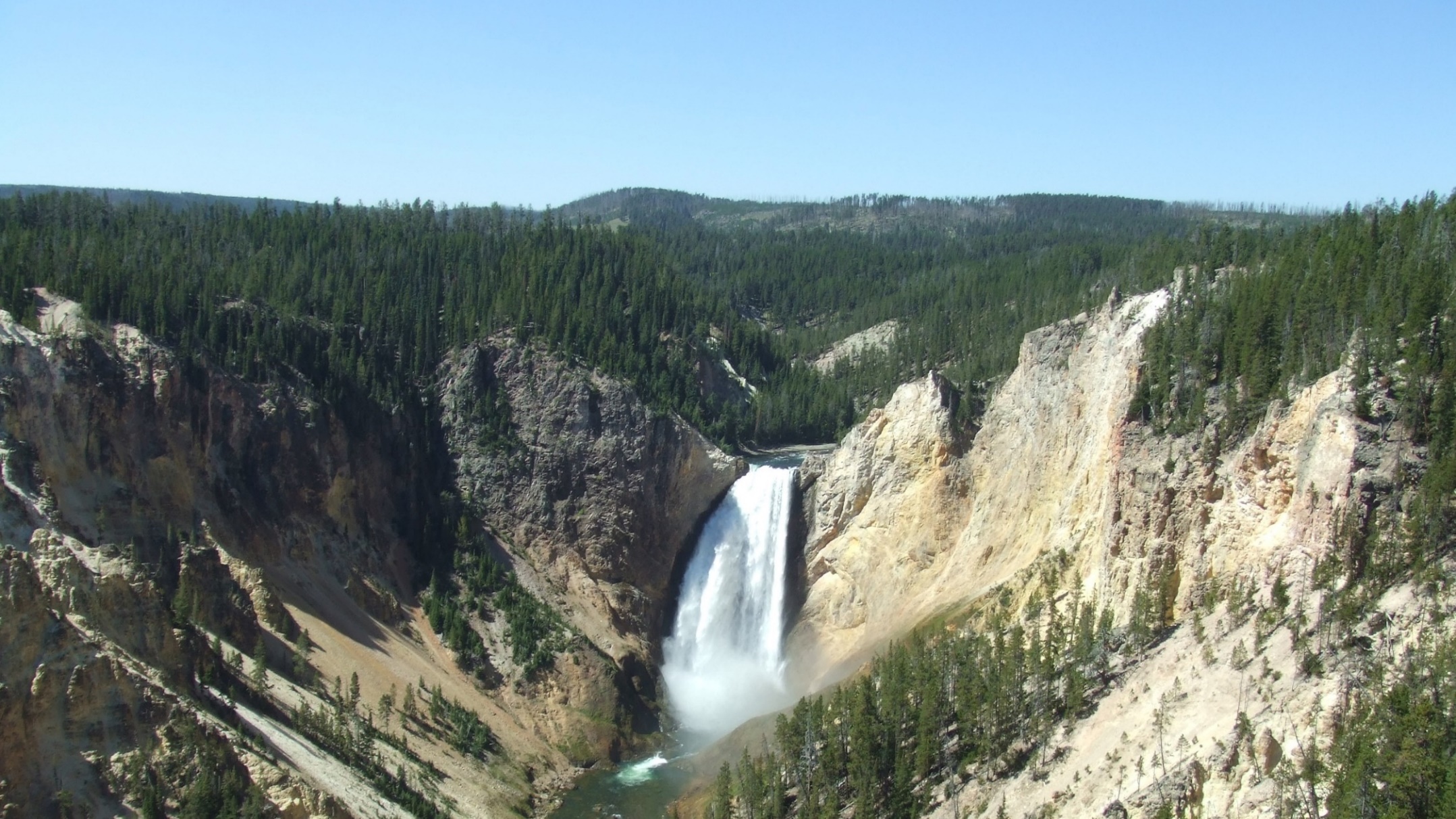 Yellowstone National Park
9
[Speaker Notes: Golden Gate NRA]
For each Class I area & year of IMPROVE monitoring data:
Apply Episodic thresholds for Carbon (Organic Carbon Mass, OCM, plus Elemental Carbon, EC) and Dust (Fine Soil plus Coarse Mass)
Episodic Carbon is assumed to be from wildland fires 
Episodic fine soil and coarse mass are assumed to be from dust storms
Episodic threshold is minimum 95% Carbon or Dust measurements in years 2000-2014. Values greater than the minimum year 95% tile are assumed to be episodic natural events.
Calculate daily routine natural light extinction for each aerosol species 
Divide annual average natural (Natural Conditions II, IMPROVE 2007) by the annual average of the non-episodic measured IMPROVE data to calculate fraction of routine natural 
Multiply the daily non-episodic IMPROVE extinction for each aerosol species by annual average routine natural fraction from (a) above
Fraction of routine natural varies for each species and each year, but within a year, the same fraction is applied every day. 
All sea salt is natural
For every other aerosol species: 
Anthropogenic extinction = Total aerosol species extinction – episodic (if OC, EC, fine soil or coarse mass) – routine natural
10
Most Impaired Days vs. Haziest Days Metrics
Yellowstone National Park, 2011:
	Haziest days are dominated by wildfire, most impaired days ≠ haziest days
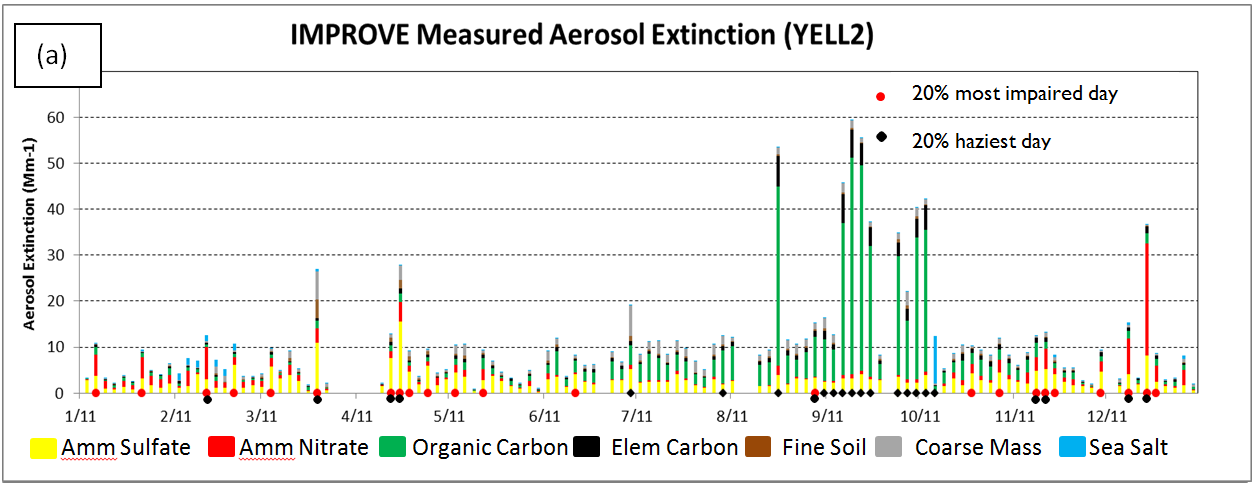 Organic Mass
Most Impaired
Most Impaired
Haziest
11
[Speaker Notes: .]
Days with highest aerosol haze:
	dominated by carbon (+1 day with high nitrate)
IMPROVE by Haziest Day: Yellowstone NP, 2011
Total Extinction calculated directly from IMPROVE data. 

No estimate of natural and anthropogenic contributions.
12
Haziest
Nitrate and sulfate  most impaired days.  High carbon ≠ most impaired days.
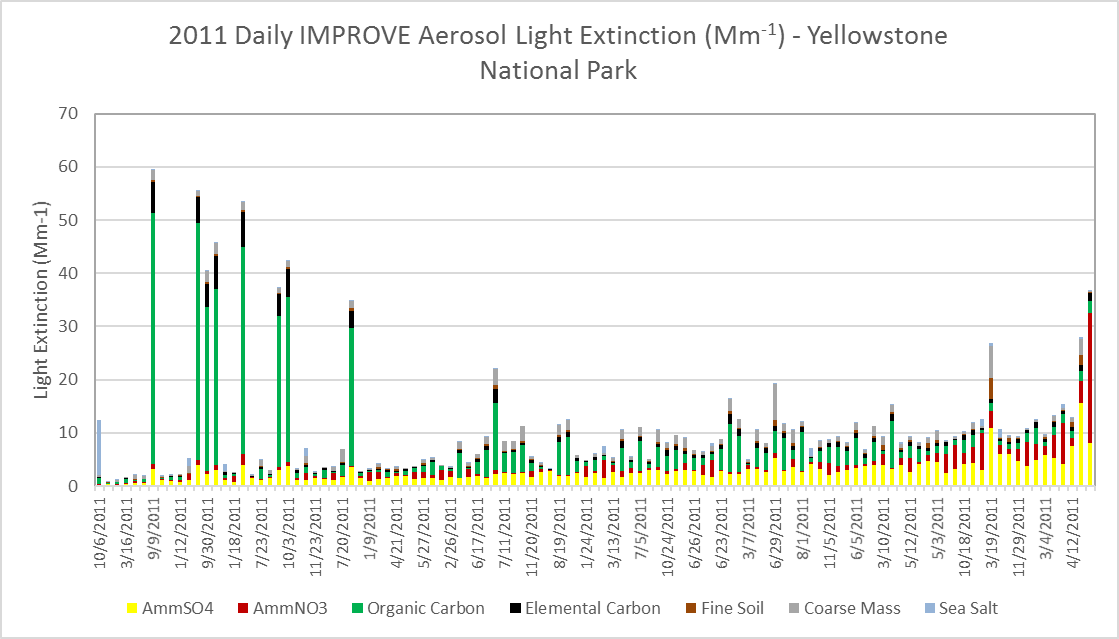 2011 IMPROVE days sorted by impairment - Yellowstone National Park
IMPROVE by Impairment: Yellowstone NP, 2011
Impairment calculated using the EPA estimate of natural and anthropogenic contributions to IMPROVE data
Organic Mass
Most Impaired
13
Amm Sulfate               Amm Nitrate                 Organic Mass                  Elem Carbon               Fine Soil              Coarse Mass                  Sea Salt
Glacier NP, 2011: 	More overlap between most impaired days and haziest days than Yellowstone NP. 
	Some days are both haziest & most impaired days
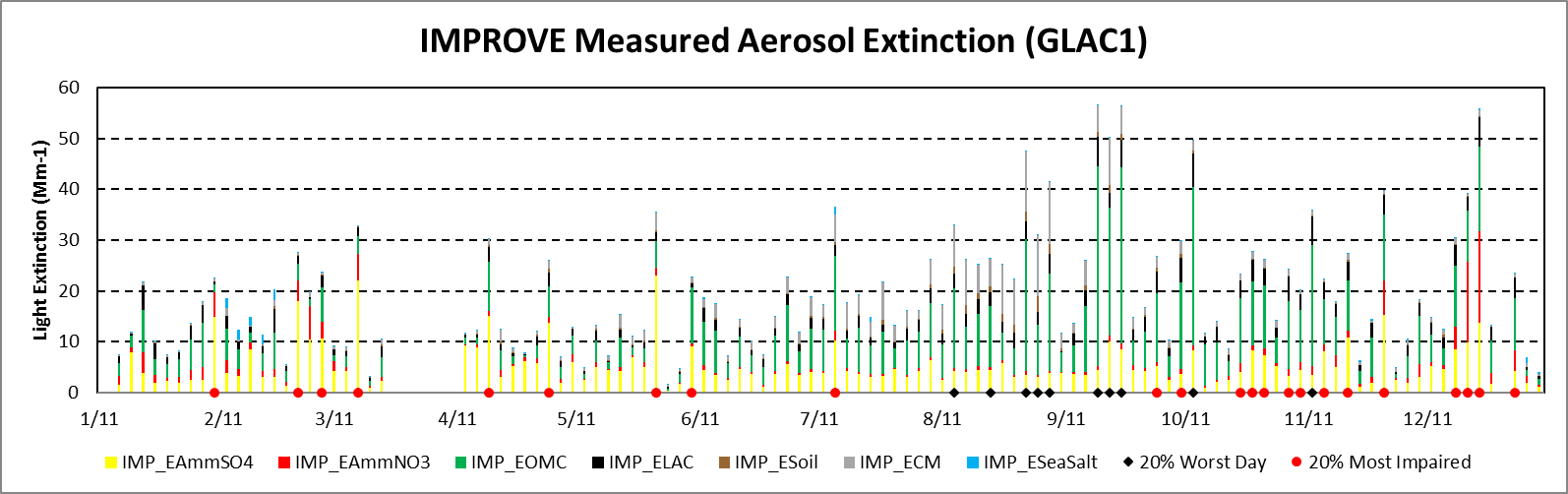 20% most impaired day
Haziest days
20% haziest day
Most impaired days
14
Glacier NP, 2011: 	haziest days dominated by carbon, sulfate, and nitrate.
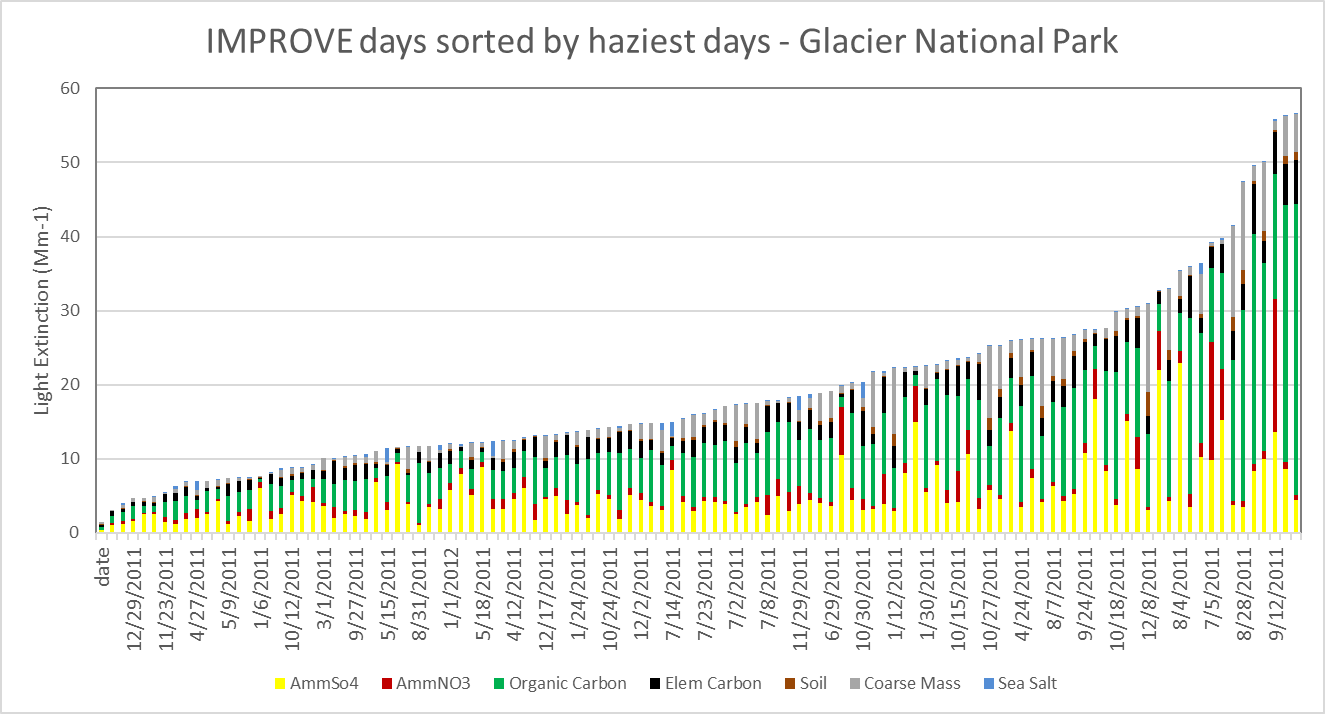 Organic Mass
Haziest
15
Glacier NP, 2011: 	impaired days dominated by sulfate, carbon, and nitrate. 
						.
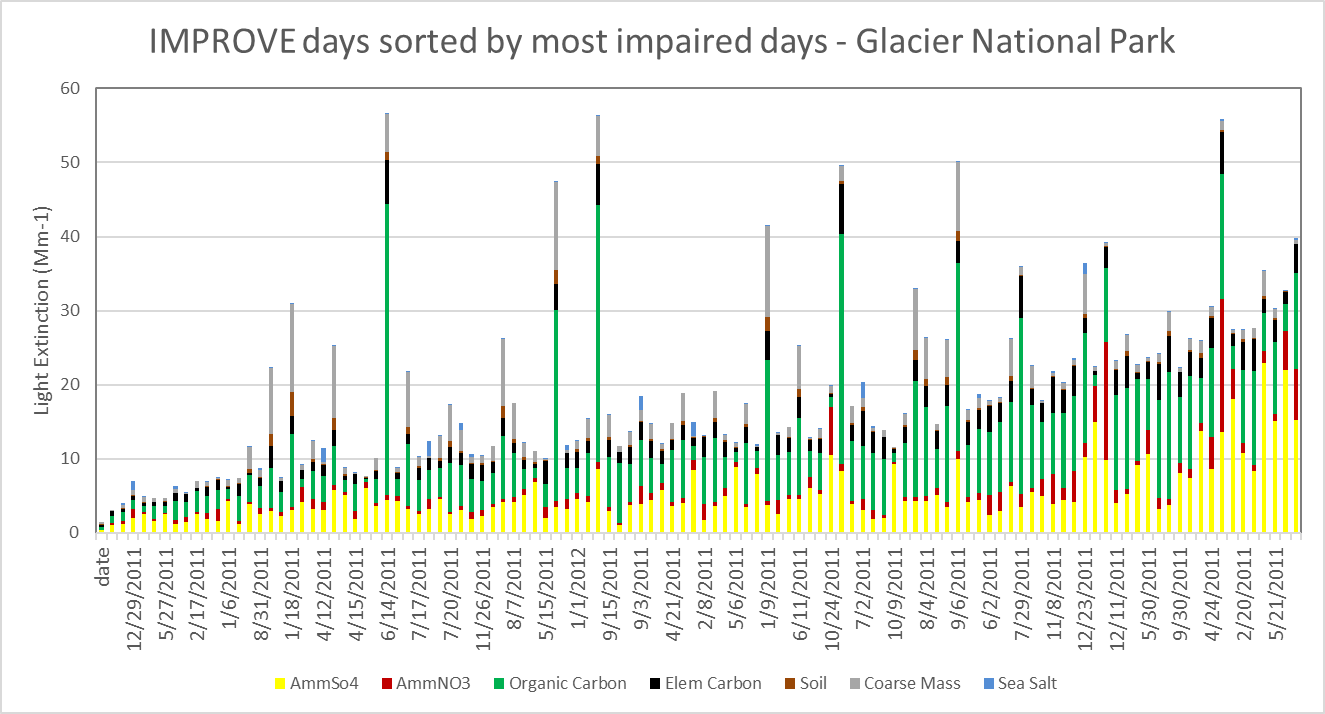 Organic Mass
Most Impaired
16
Up Next: Comparison of EPA method to PSAT for Organic Mass extinction at Yellowstone and Glacier National Parks
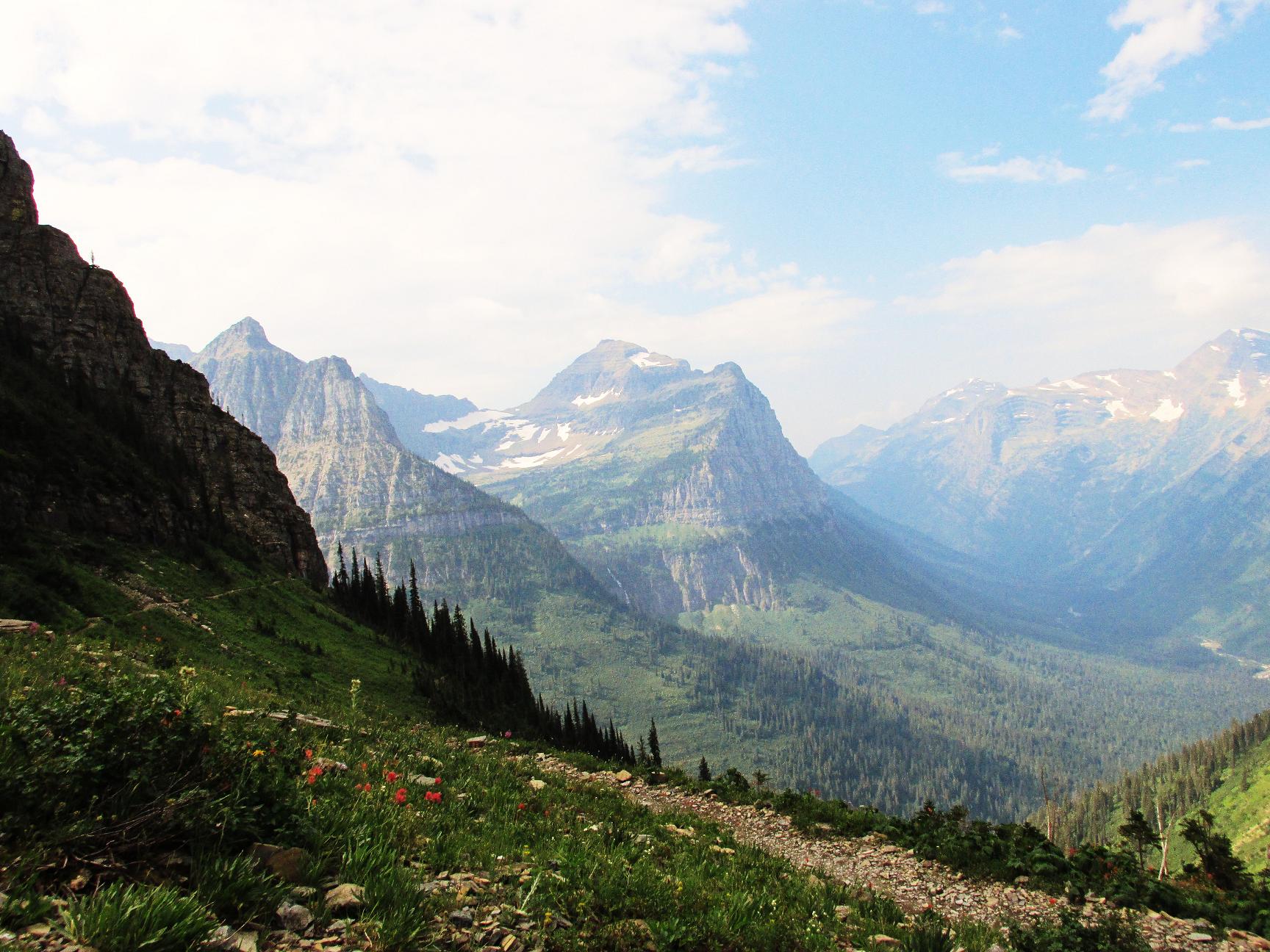 Glacier National Park
17
[Speaker Notes: Yellowstone NP]
EPA method estimates:
	episodic natural, routine natural, and anthropogenic contributions to Organic Mass
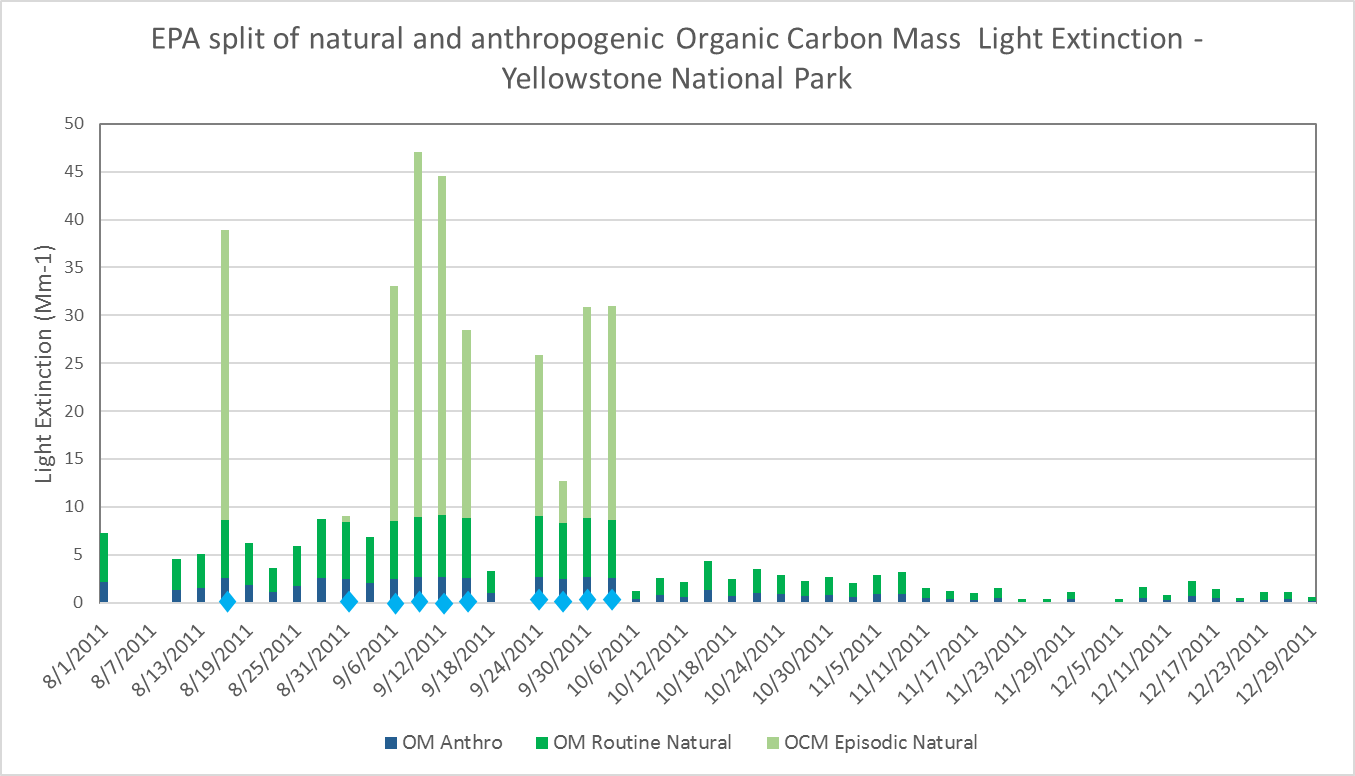 Episodic carbon threshold exceeded
Carbon episodic threshold (C3) = 10.1 Mm-1  at YELL
Organic Mass threshold (OM3) = C3 * OM/(OM+EC)
Non-Episodic Natural OM = OM – OM3
Routine Natural OM = non-episodic OM * (ann ave NCII OM/ann ave OM)
Anthro OM = Non-episodic OM – Routine Natural OM
OM Episodic Natural
18
CAMx PSAT tags emissions by source category and geographic area.
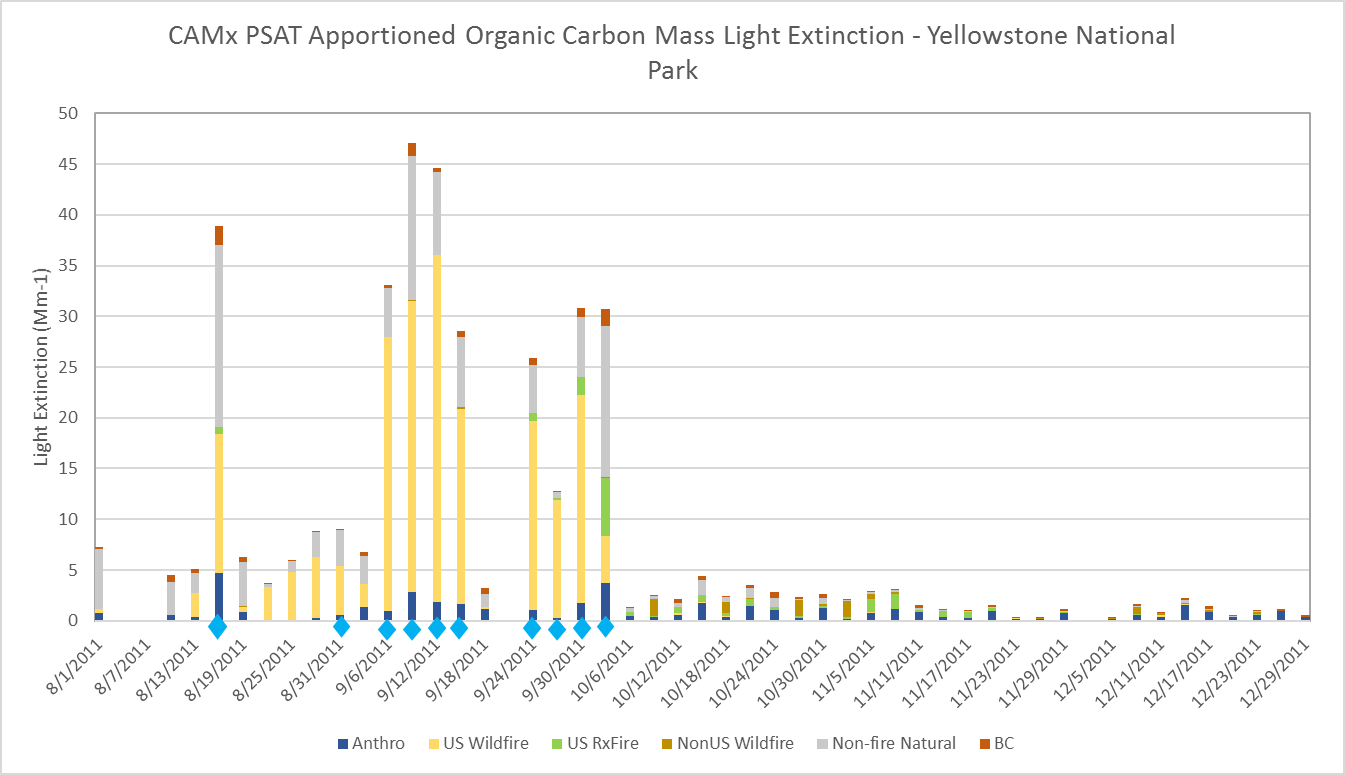 Episodic carbon threshold exceeded
PSAT tags: 
U.S. Natural
Non-U.S. Natural

U.S. Wildfire
U.S. Prescribed fire 
Non-U.S. wildland fire

U.S. Agricultural Fire
U.S. Anthro
Non-U.S. Ag Fire
Non-U.S. Anthro

Boundary Conditions
Initial Conditions
Note: CAMx PSAT source contributions are modeled percentages applied to IMPROVE measurements.
19
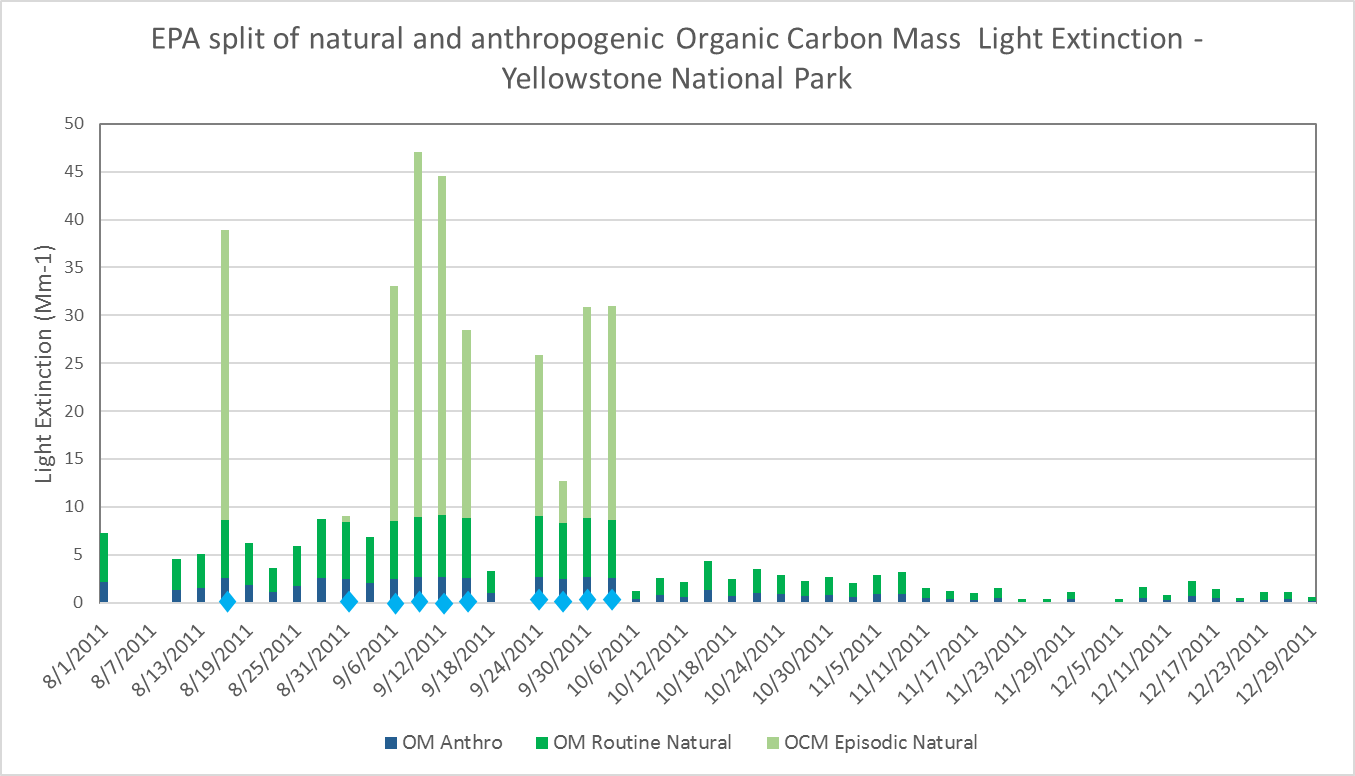 At Yellowstone NP: good match
 between EPA assignment 
of episodic and routine natural 
and PSAT
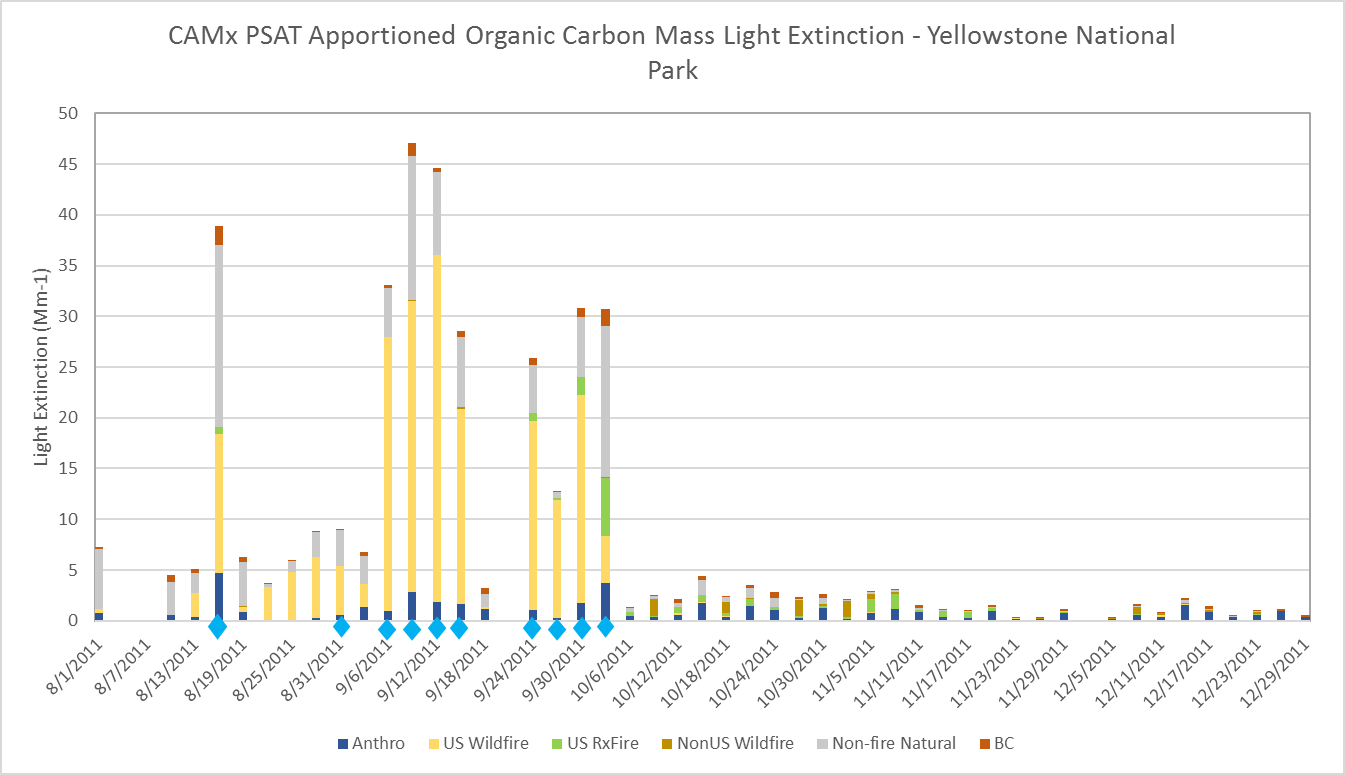 Episodic carbon threshold exceeded
Episodic carbon threshold exceeded
OM Episodic Natural
20
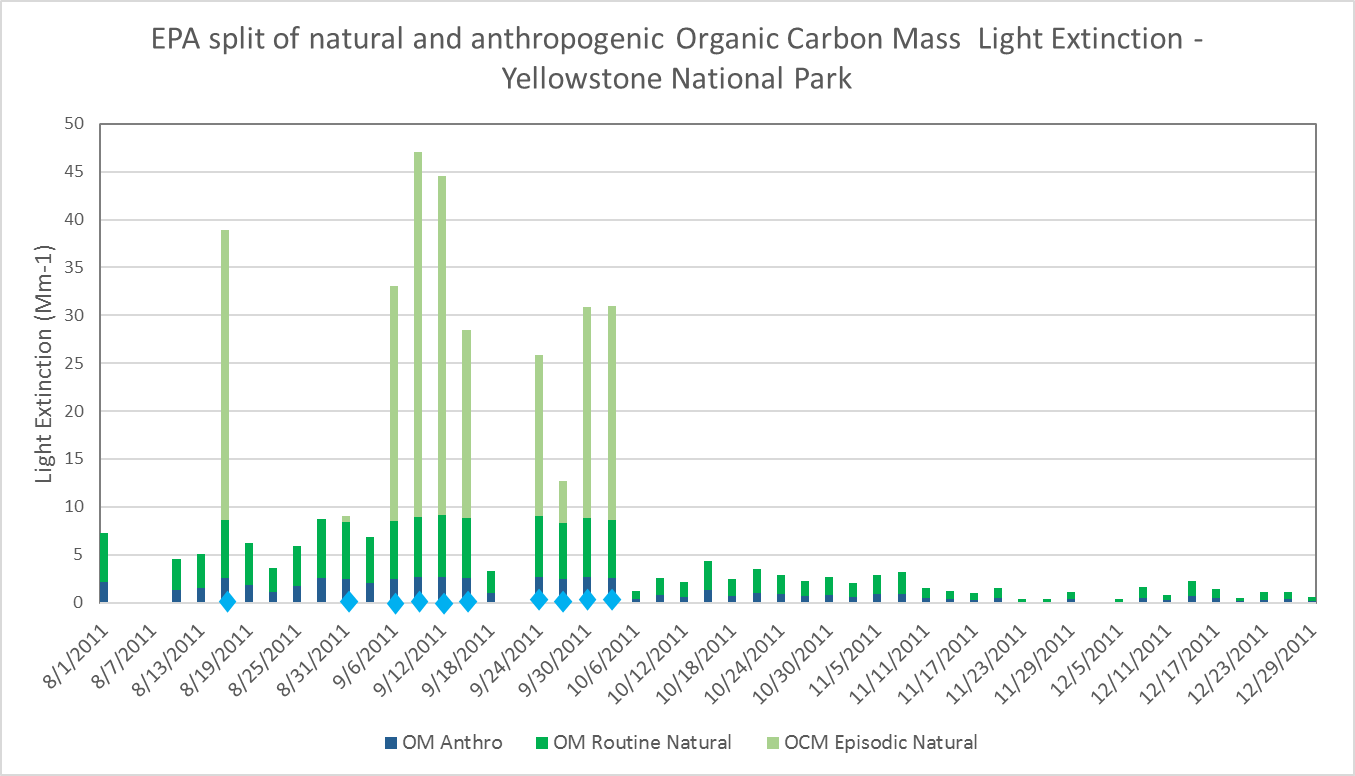 Yellowstone National Park
Episodic carbon threshold exceeded
Episodic carbon threshold:
higher for Glacier NP (22.2 Mm-1) than for Yellowstone NP (10.1 Mm-1).

Fraction of non-episodic OM that is 
assigned as routine natural:
smaller for Glacier NP than for Yellowstone NP.

Less OM assigned as episodic 
natural and routine natural, and
more OM assigned as anthropogenic at Glacier NP than at Yellowstone.
OM Episodic Natural
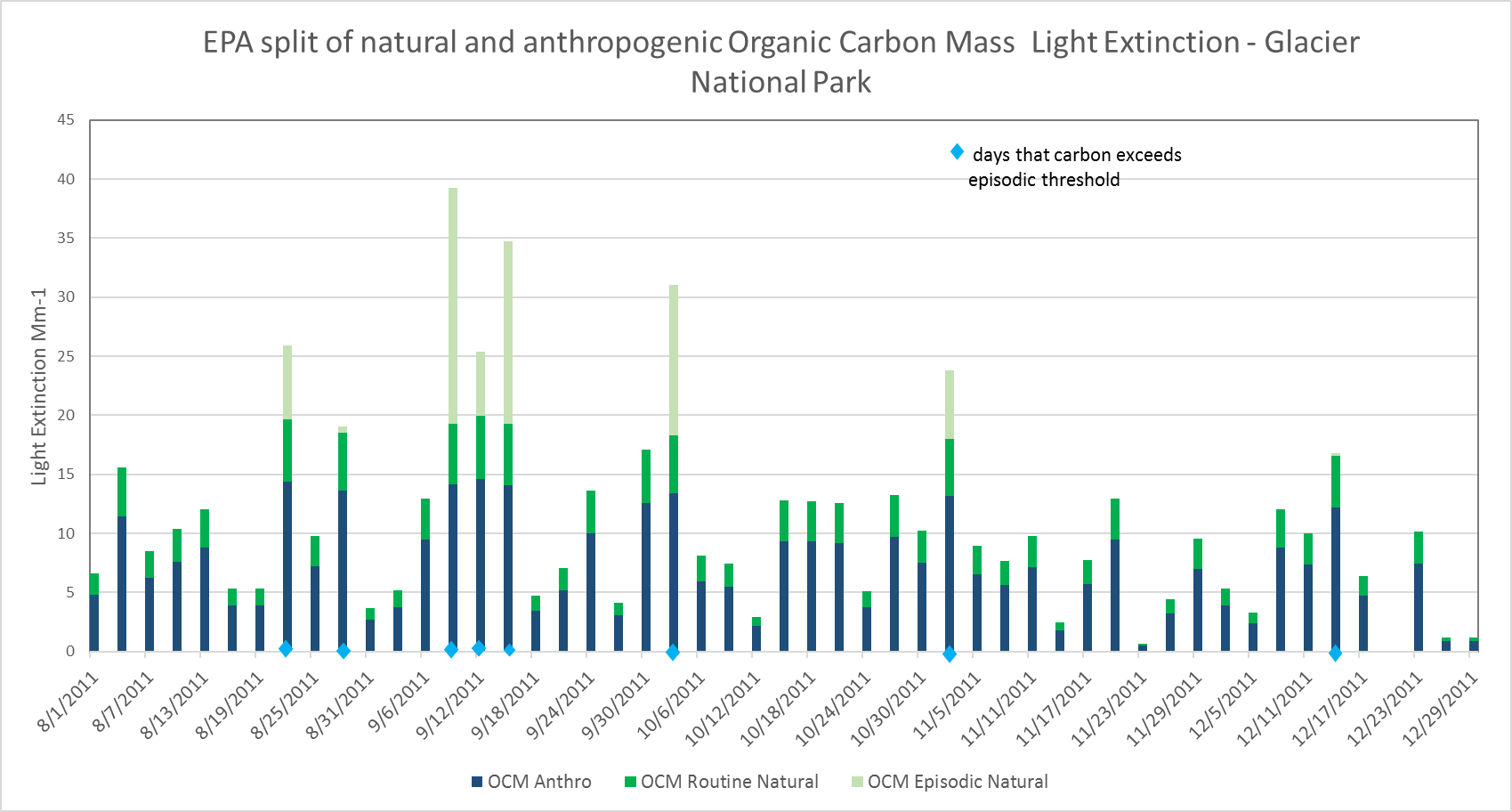 Glacier National Park
Episodic carbon threshold exceeded
21
OM Episodic Natural
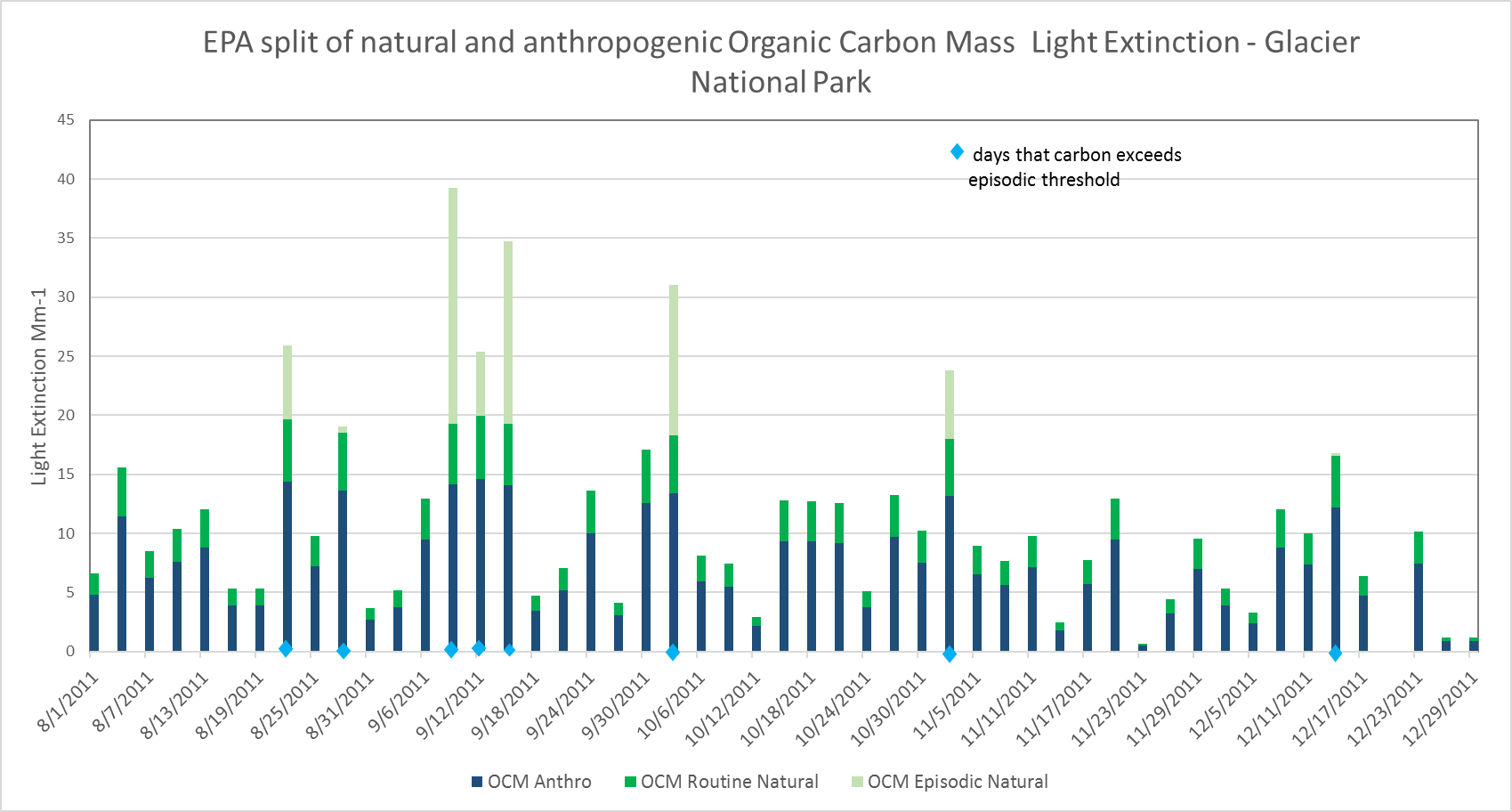 At Glacier NP, 2011

EPA split assigns more OM as anthropogenic, especially in October & November.

PSAT identifies OM in 
August as biogenic natural
September as primarily U.S. wildfire
October & November as U.S. prescribed fire and Canadian wildfire.  

For most western Class I areas in 2011, EPA split for OM was similar to PSAT source apportionment.  
Glacier NP was an exception in 2011.
OM Episodic Natural
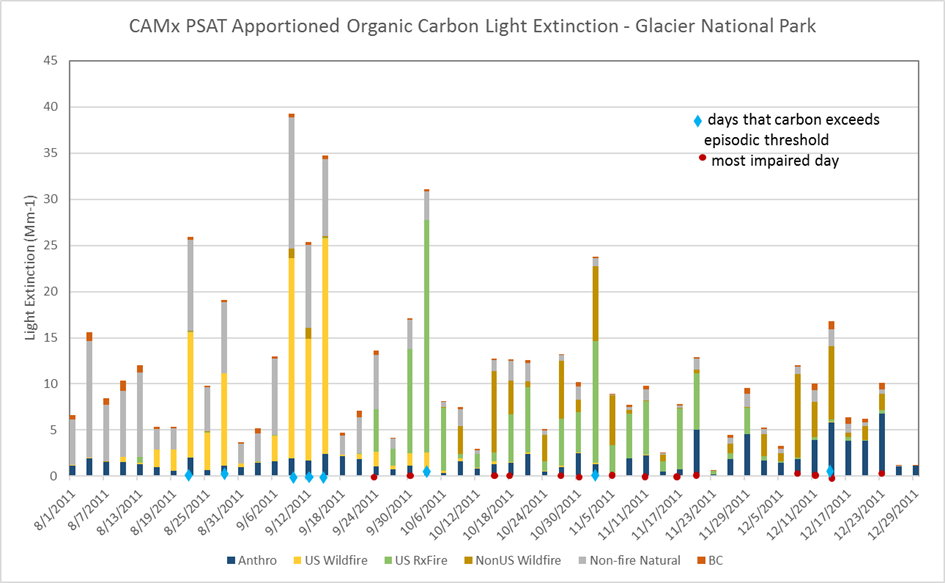 22
Fire activity data confirm fire events on days exceeding EPA’s episodic carbon threshold
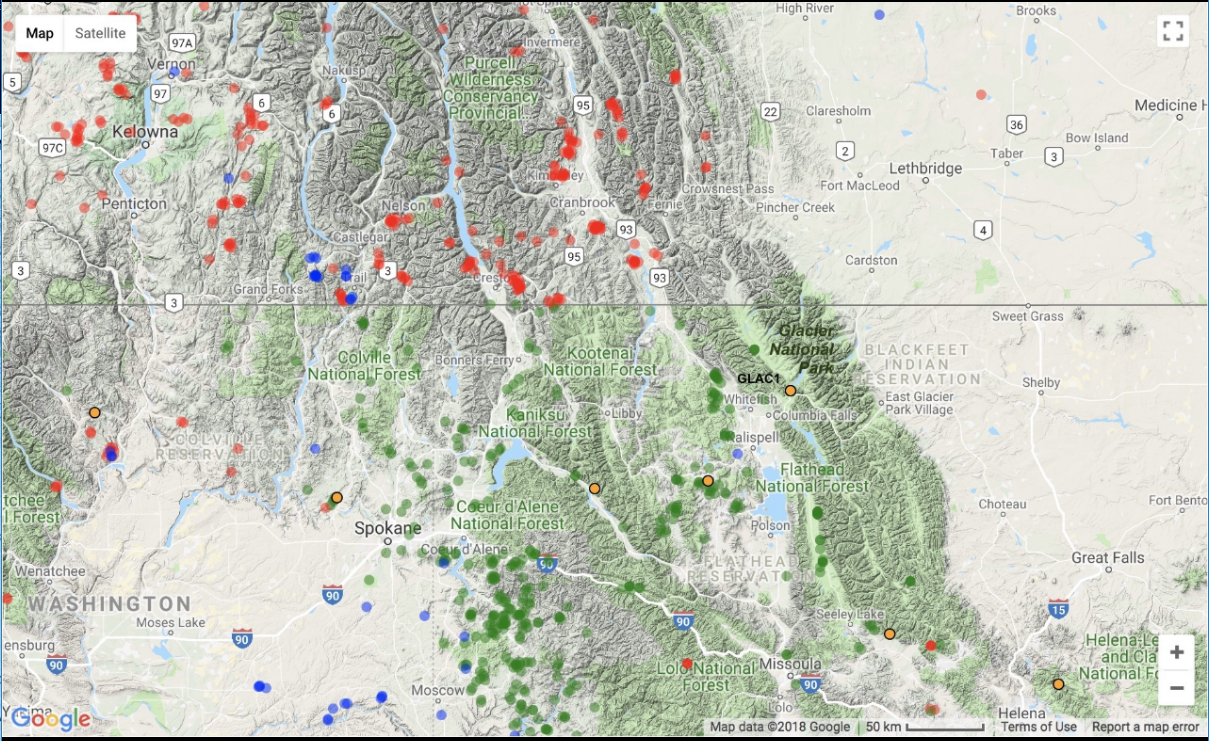 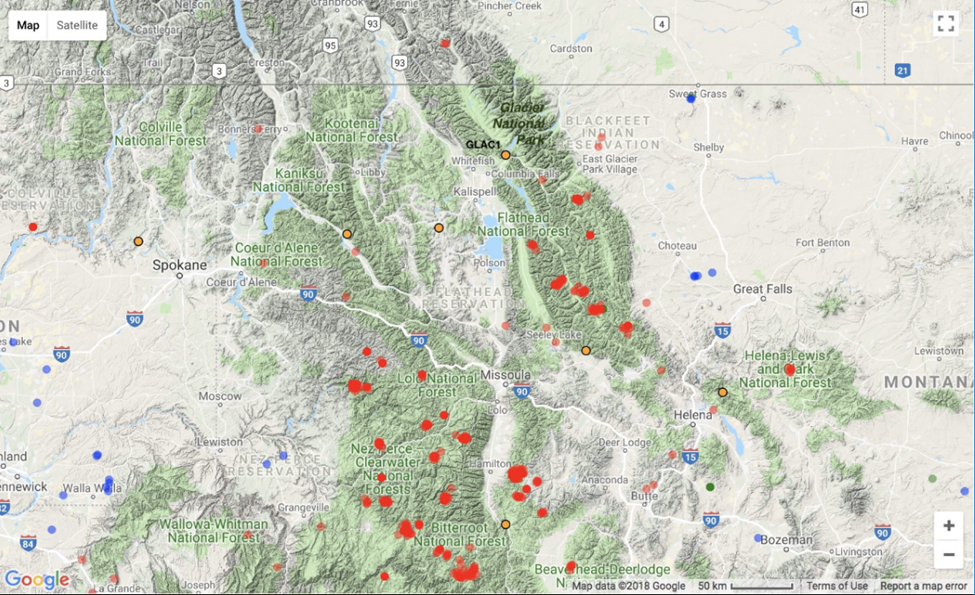 IMPROVE monitor location at Glacier National Park
b) Prescribed fires (green circles), wildfires (red circles), 
     and agricultural fires (blue circles) near Glacier NP 
     from 10/31 to 11/2/2011
Wildfires (red circles) and agricultural fires (blue circles) near Glacier NP from 9/9 to 9/15/2011
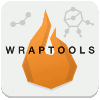 www.wraptools.org
23
EPA’s carbon threshold generally shows good performance compared to PSAT
Glacier NP is an example where higher episodic carbon threshold and extended fire season suggest EPA method may have underestimated fire smoke impacts.  
EPA episodic threshold uses year with minimum 95% for carbon or dust for years 2000-2014.  
At sites with extensive fire activity every year, state might consider whether using lower threshold than 95% would better capture fire activity.  PSAT results are currently available only for 2011.
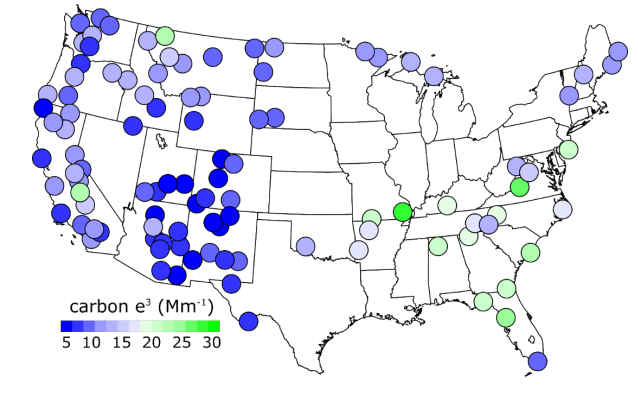 Map from 2016 EPA draft Technical Support Document for Revised Visibility Tracking Metric
24
What about other aerosol species?
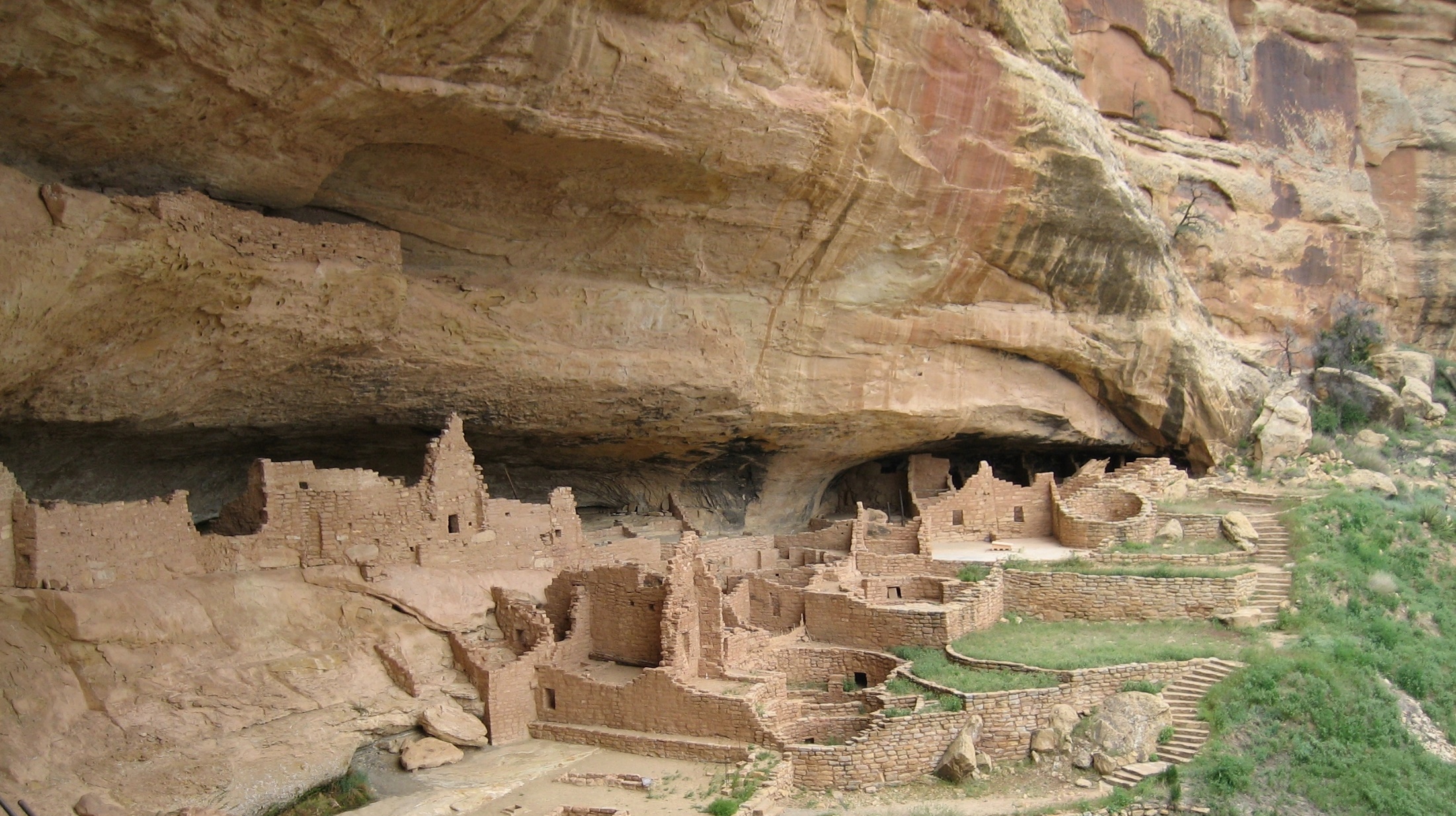 Mesa Verde National Park
25
[Speaker Notes: Mesa Verde NP]
Amm Sulfate               Amm Nitrate                 Organic Mass                  Elem Carbon               Fine Soil              Coarse Mass                  Sea Salt
Mesa Verde NP, 2011: 	haziest days are dominated by carbon & dust.
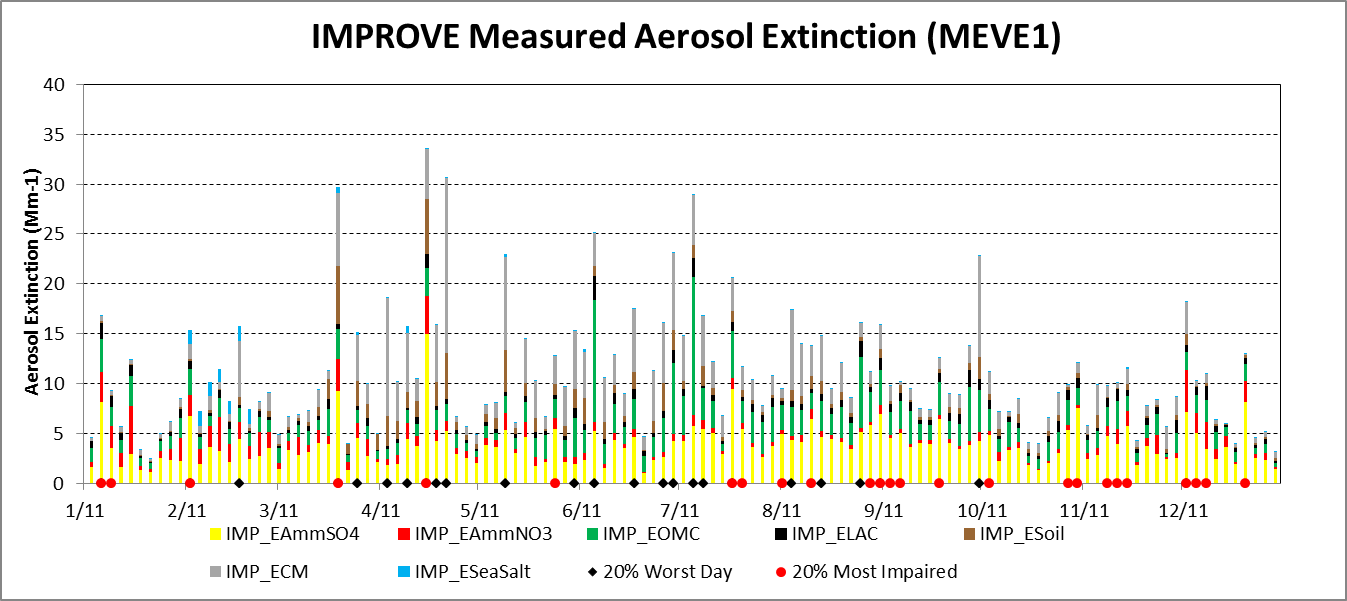 Haziest days
Most impaired days
Haziest
Most Impaired
26
[Speaker Notes: Max April day has large modeled background haze]
Mesa Verde NP, 2011: 	haziest days are dominated by sulfate, carbon, or & dust.
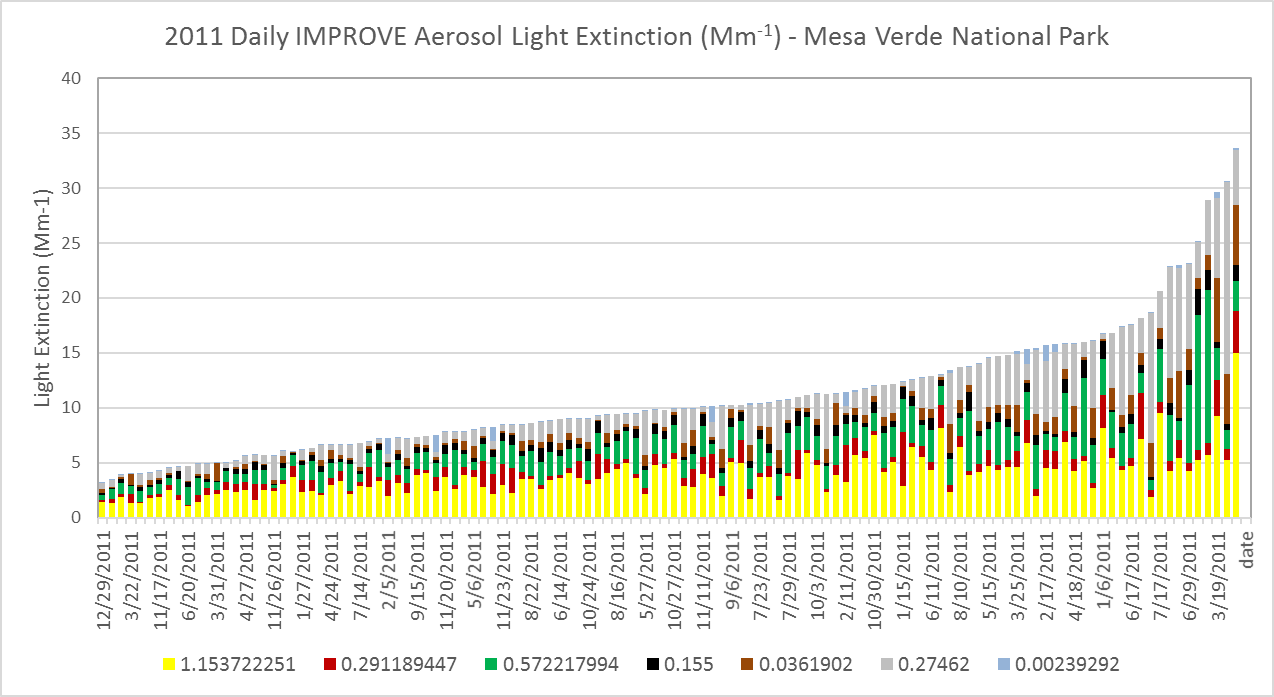 IMPROVE by Haziest Day: Mesa Verde NP, 2011
Amm Sulfate         Amm Nitrate        Organic Mass           Elem Carbon        Fine Soil         Coarse Mass          Sea Salt
Haziest
27
Mesa Verde NP, 2011: 	impaired days dominated by sulfate. A few haziest days with high dust are also most impaired.
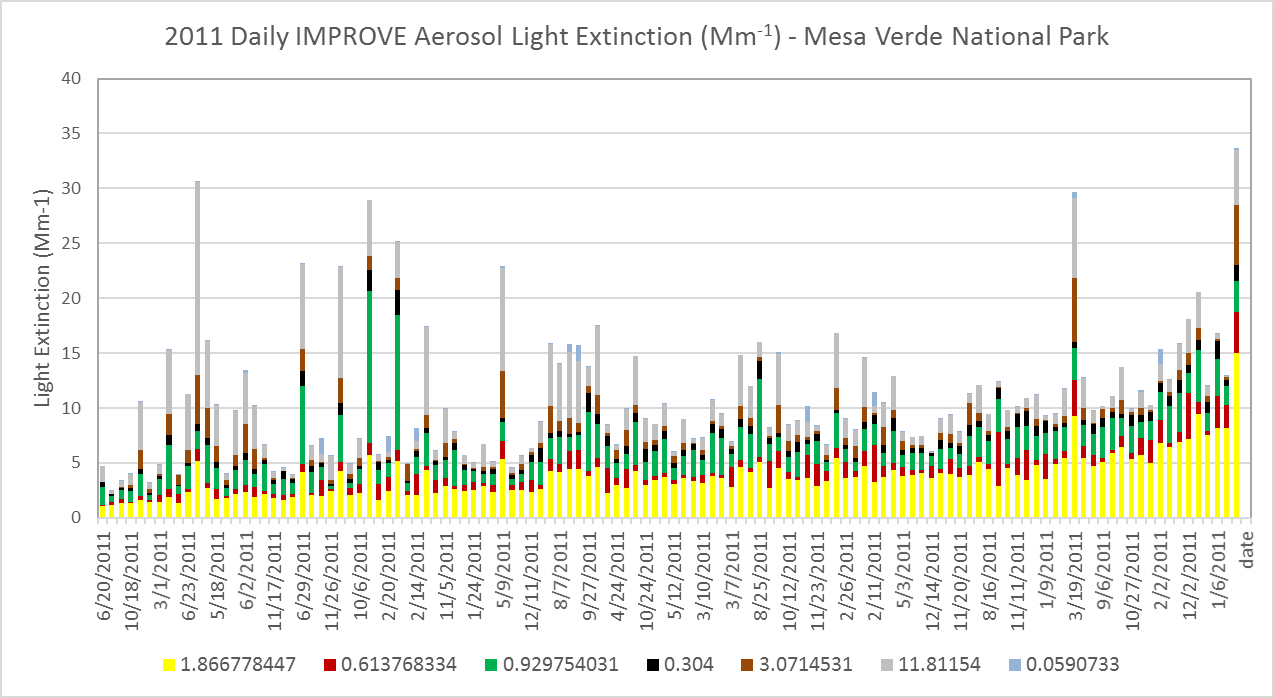 IMPROVE by Impairment: Mesa Verde NP, 2011
Most impaired 
Days can still have a large fraction assigned as “natural”.
Amm Sulfate         Amm Nitrate        Organic Mass           Elem Carbon        Fine Soil         Coarse Mass          Sea Salt
28
Most Impaired
Amm Sulfate         Amm Nitrate        Organic Mass             Elem Carbon          Fine Soil          Coarse Mass
Amm Sulfate         Amm Nitrate        Organic Mass             Elem Carbon          Fine Soil          Coarse Mass
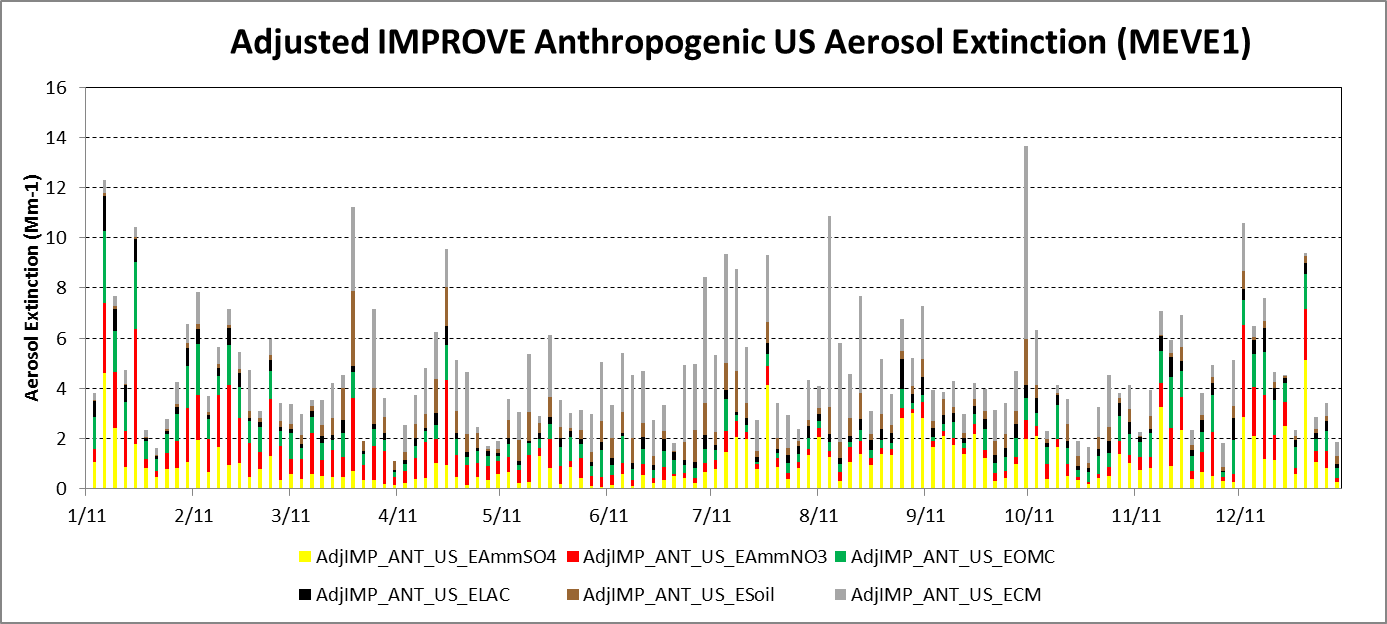 CAMx PSAT Apportioned U.S. Anthropogenic Aerosol Extinction – Mesa Verde
CAMx overestimates anthropogenic contributions to dust, so difficult to assess EPA dust threshold.
PSAT attributes large fractions of AmmNO3 and dust to U.S. anthropogenic emissions.  Some uncertainty due to PSAT method to tag NO3 at the boundary between the global and regional models.
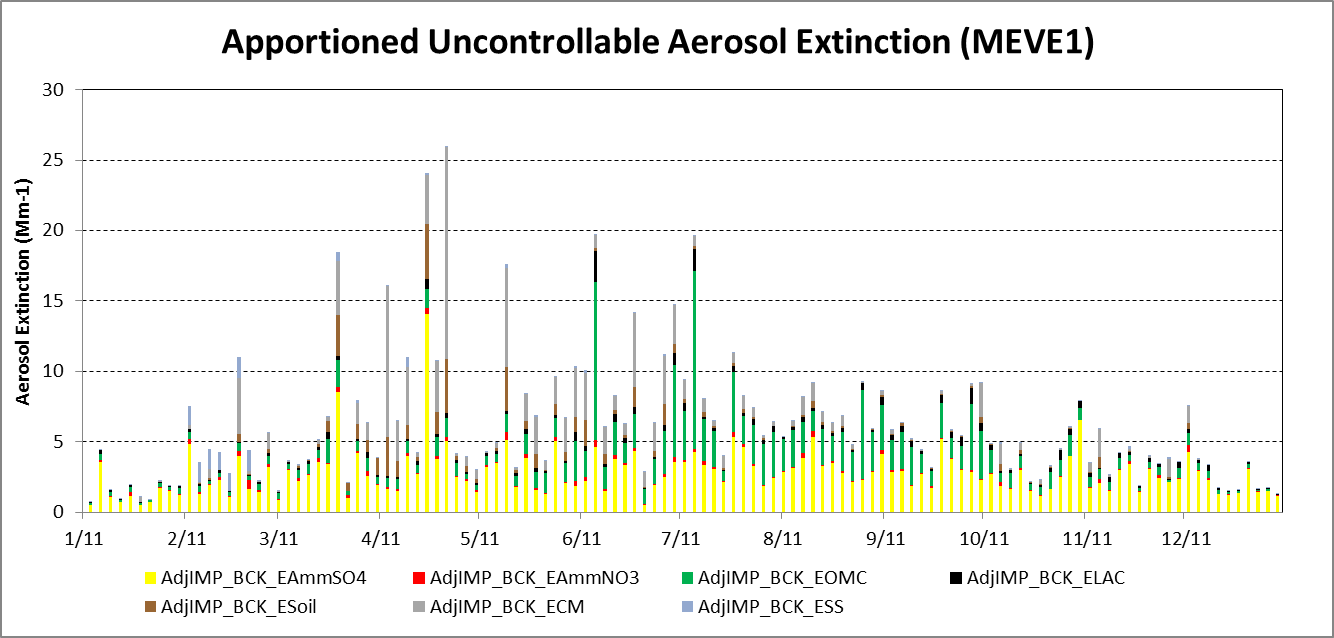 CAMx PSAT Apportioned U.S. Background Aerosol Extinction – Mesa Verde
PSAT attributes large fractions of AmmSO4 and OM to international and natural emissions, respectively.
29
Amm Sulfate                 Amm Nitrate              Organic Mass                 Elem Carbon              Fine Soil              Coarse Mass                 Sea Salt
Joshua Tree NP, 2011: 	most overlap between haziest days & most impaired days.
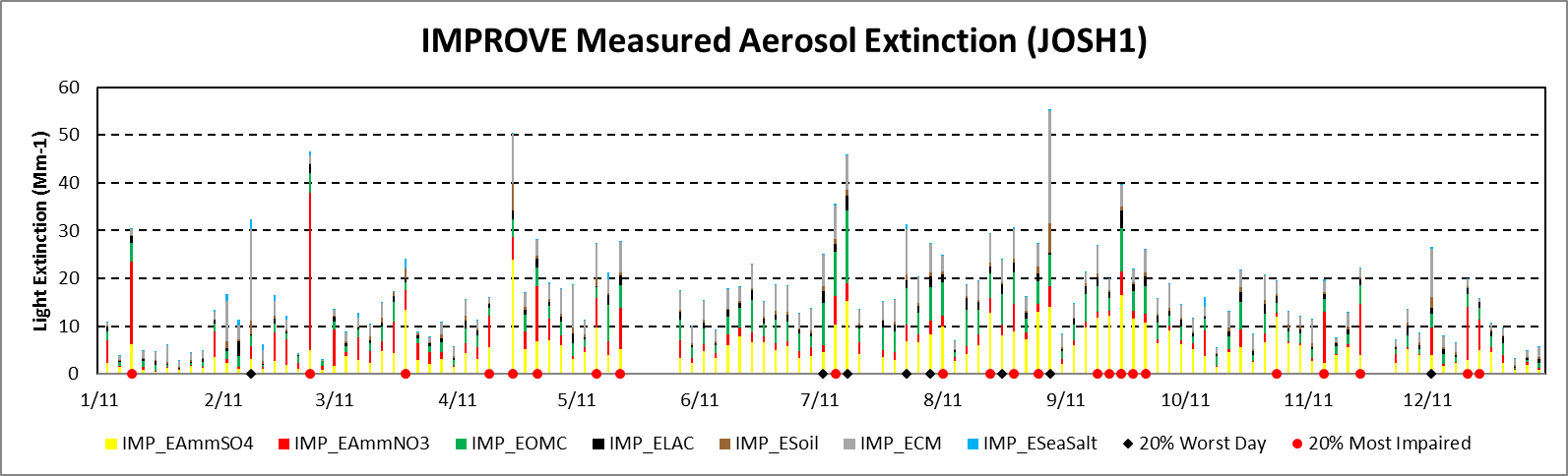 IMPROVE by Sample Date: Joshua Tree NP, 2011
Haziest days
Most impaired days
30
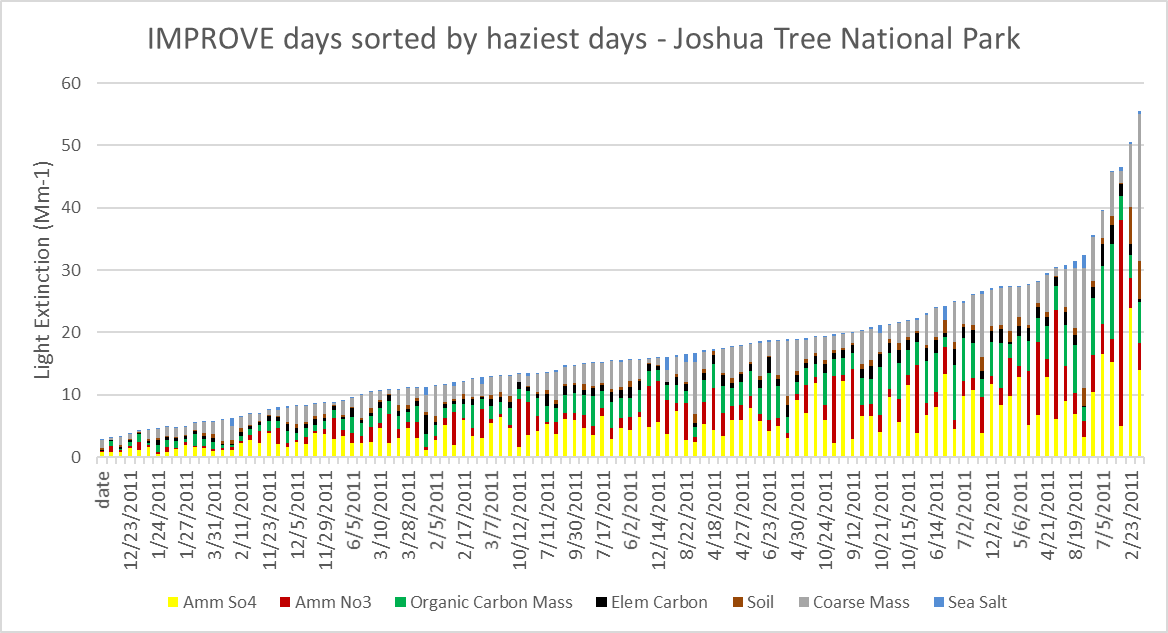 IMPROVE by Haziest Day: Joshua Tree NP, 2011
At JOSH, both haziest days and most impaired days dominated by AmmNO3 and AmmSO4.

Days with highest dust not most impaired days.
Haziest
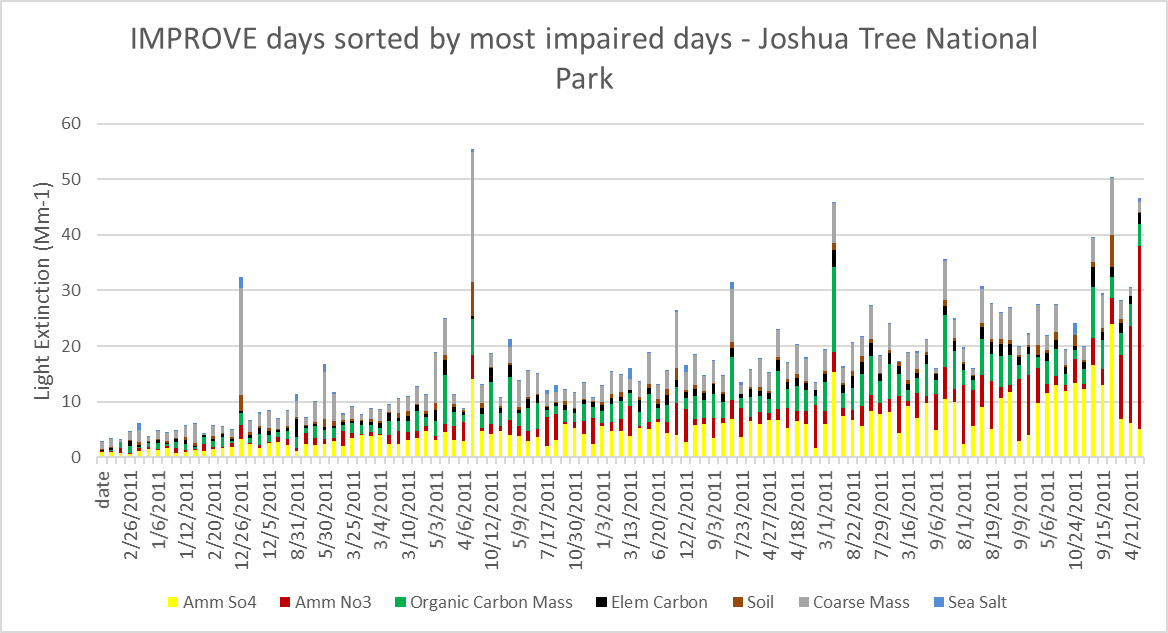 IMPROVE by Impairment: Joshua Tree NP, 2011
31
Most Impaired
Amm Sulfate                     Amm Nitrate                  Organic Mass                         Elem Carbon                     Fine Soil                   Coarse Mass
Amm Sulfate                  Amm Nitrate                  Organic Mass                       Elem Carbon                   Fine Soil                  Coarse Mass
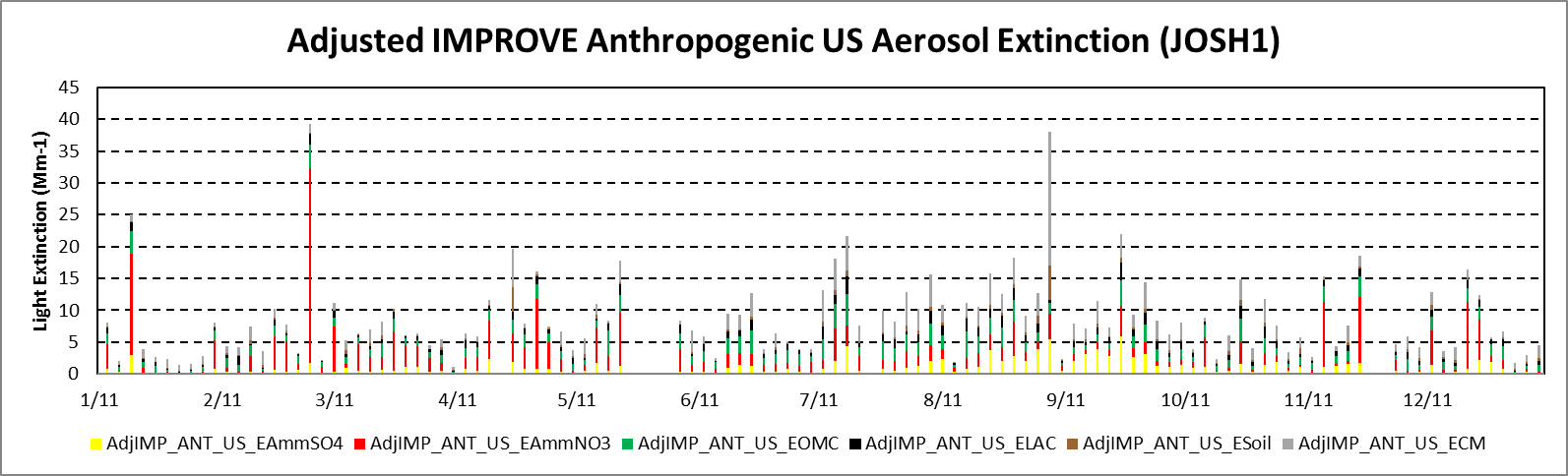 CAMx PSAT Apportioned U.S. Anthropogenic Aerosol Extinction – Joshua Tree
Uncertainty in PSAT assignment of most AmmNO3 to U.S. anthro and most AmmSO4 to non-U.S.
Contributions.
 
Outcome dependent on accuracy of international emissions, global transport, and PSAT tagging.

Model might be more accurate for changes in impairment from U.S. anthropogenic emissions reductions between base year and future year
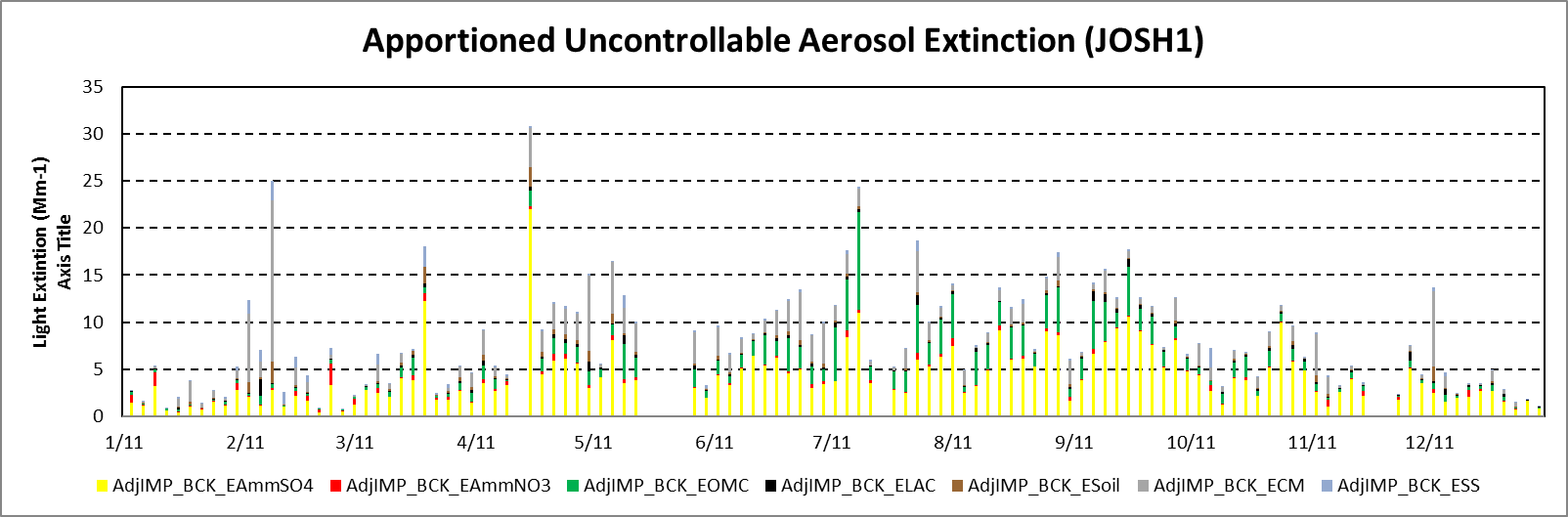 CAMx PSAT Apportioned U.S. Background Aerosol Extinction –Joshua Tree
32
Summary: Natural vs Anthropogenic Contributions
Uncertainty in both EPA method and CAMx PSAT

Across sites, EPA method tends to select days with highest fractions of ammonium sulfate and ammonium nitrate as most impaired days
However EPA’s source estimates are not directly linked to specific emissions;  for state planning purposes, air quality models are used to define which specific emission sources are contributing on most impaired days. 
For most impaired days at many western Class I areas, PSAT apportions 
More of ammonium sulfate to international than U.S. anthropogenic emissions
More of ammonium nitrate to U.S. anthropogenic than international emissions
More carbon to natural than anthropogenic
More dust to anthropogenic than natural
33
Natural vs anthropogenic contributions to IMPROVE aerosol extinction
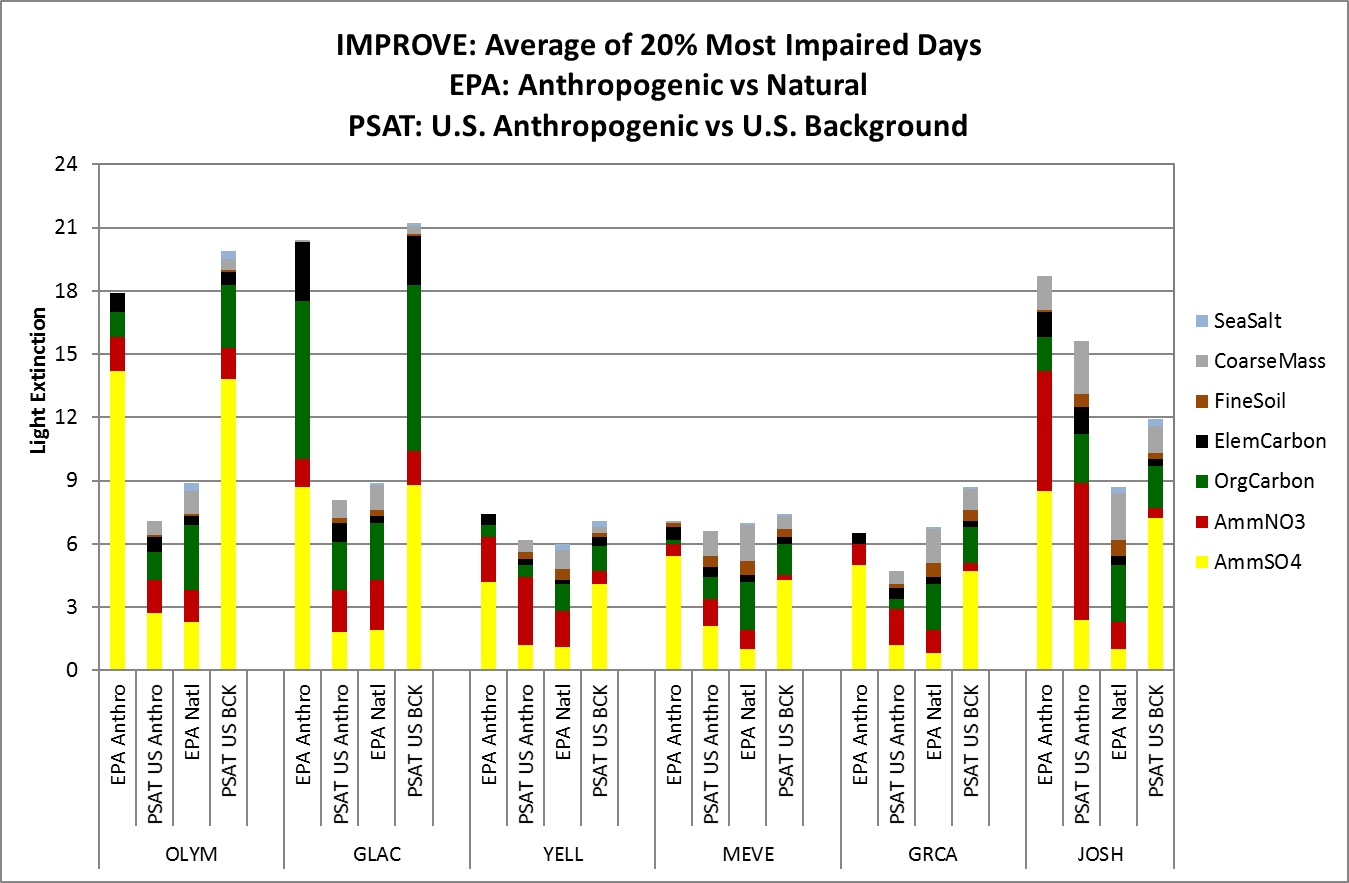 PSAT modeled U.S. background and U.S. anthropogenic are not directly comparable to the EPA anthropogenic because current global models used for boundary conditions for regional models do not separate anthropogenic from natural emissions.
PSAT U.S. Background is the sum of natural plus international anthropogenic contributions.
CAMx PSAT source contributions are modeled percentages applied to IMPROVE measurements.
34
Next Steps: Natural vs Anthropogenic Contributions
Future WRAP Regional Haze modeling needs to separately track international anthropogenic and natural emissions to be more consistent with EPA method. 
Consider options to track U.S. anthropogenic progress without international influence
Could define visibility benefit using change in modeled U.S. anthropogenic contributions between base year and future year
Could consider adjust 2064 endpoint to account for international influence 
Sensitivity or source apportionment analyses can be used to rank states or sectors to determine where to focus attention
35
[Speaker Notes: Sequoia NP]
Conclusions
For evaluating benefits of U.S. emissions reductions in the western U.S., tracking most impaired days is better than tracking haziest days 
Days with large wildfires or dust storms are excluded from the 20% most impaired days. 
The most impaired metric includes days with greater contributions from U.S. anthropogenic sources, and these days will be more responsive to U.S. emission reductions and will show greater progress in reduced impairment.
Additional global model simulations are needed to apportion boundary conditions to natural and international anthropogenic contributions:
This will allow direct comparison of the EPA estimates of natural to modeled natural conditions, and direct comparisons of EPA estimates of anthropogenic impairment to modeled U.S. and international anthropogenic impairment. 
This will also allow the URP to be adjusted to account for international anthropogenic emissions so that progress can be estimated in reducing U.S. impairment.
36
[Speaker Notes: Rocky Mountain NP]
Conclusions
In 2011, EPA’s estimates of natural contributions to carbon were generally consistent with PSAT estimates.  
However, for sites that frequently have extended periods of wildfire smoke, states may want to further evaluate different thresholds for episodic events than 95th percentile.
Additional review of routine natural conditions could improve on Natural Conditions assumptions.
States will still need public outreach to clarify that natural sources such as wildland fire smoke and dust can cause poor visibility in Class I areas, but are largely uncontrollable.
The impairment metric will help states to communicating to the public the goals and progress of the regional haze program, i.e., improving visibility on days with U.S. impairment.
If fire and dust impacts increase, there may be more poor visibility days in the future caused by uncontrollable sources. 
Visitor experience is subjective and difficult to relate to 24-hour average IMPROVE measurements made every third day.
37
Questions?
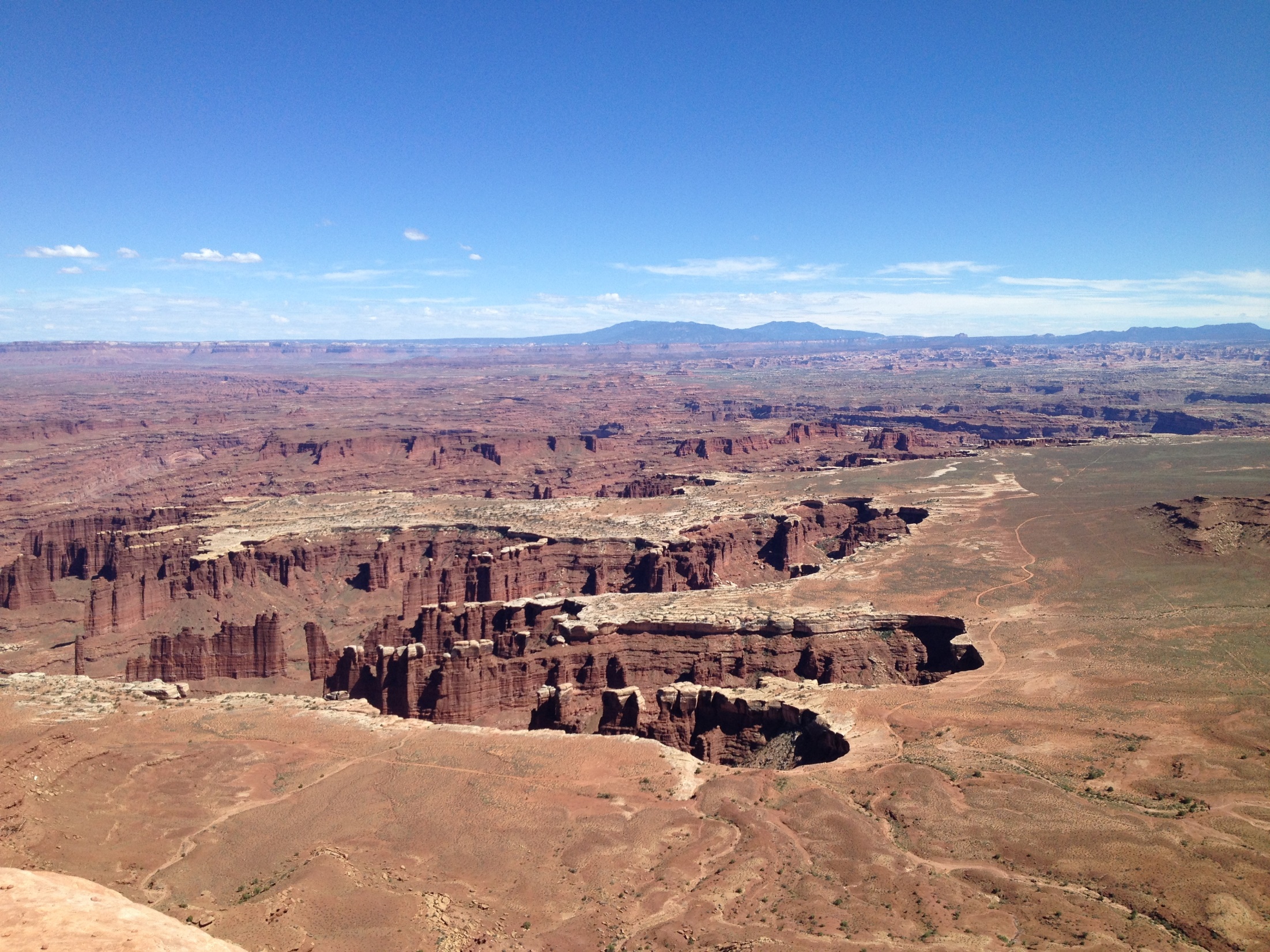 Canyonlands National Park
38
[Speaker Notes: Mesa Verde NP]